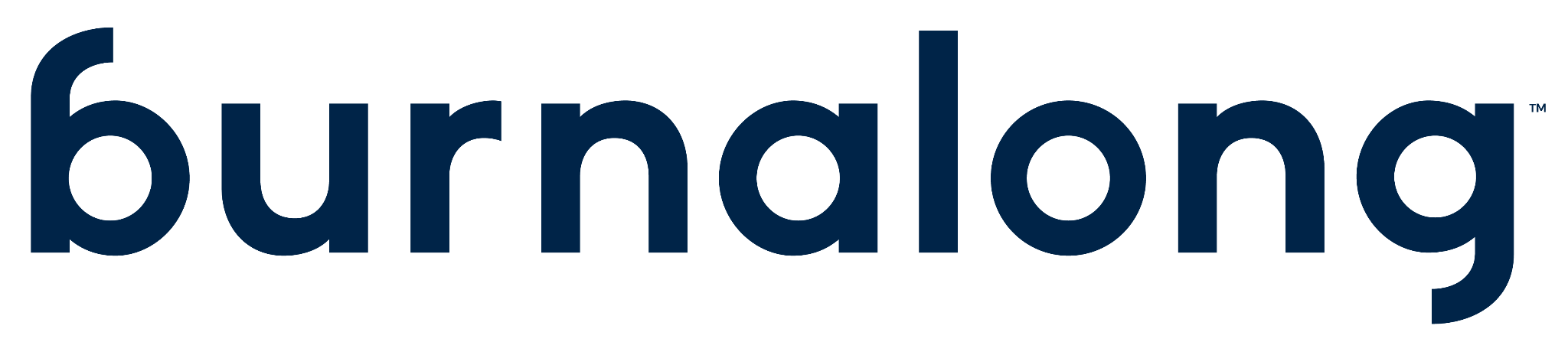 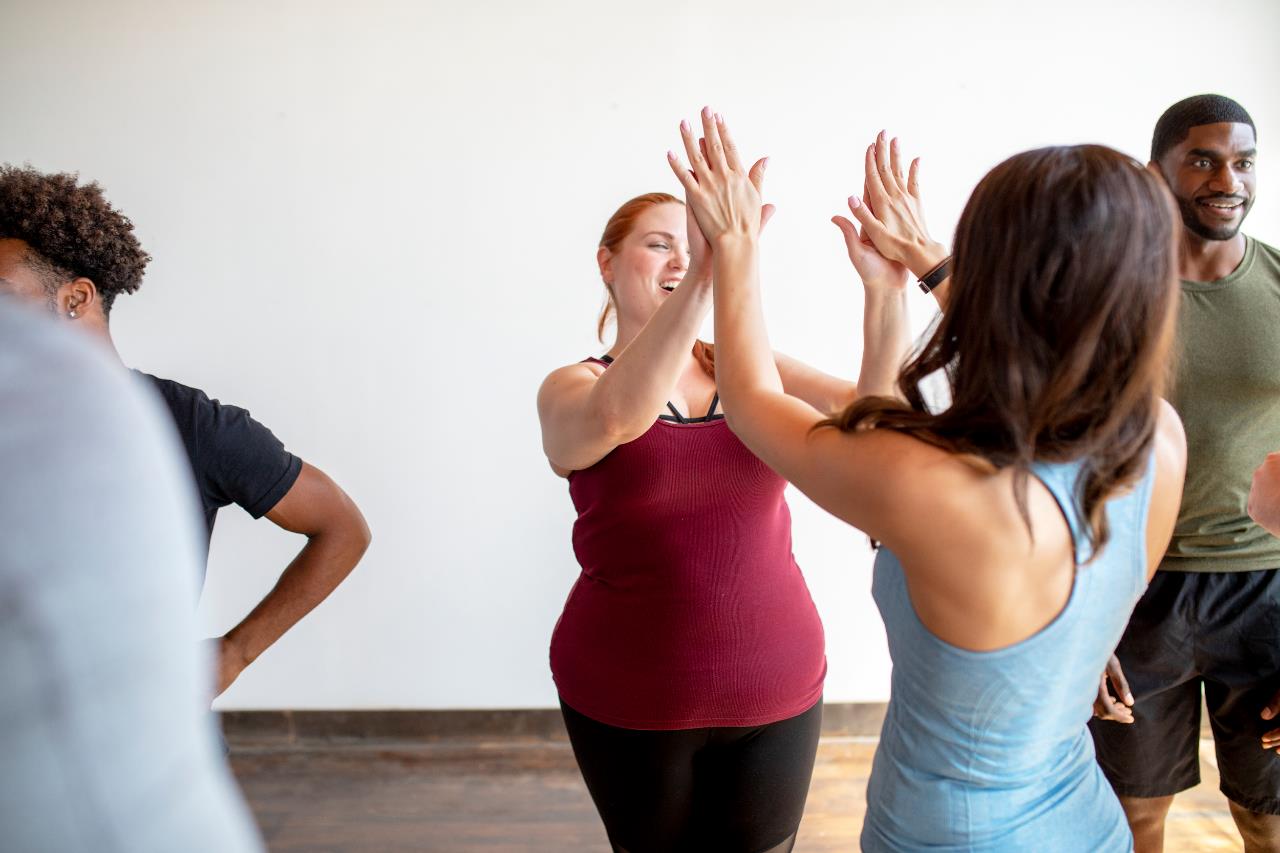 Thrive Together
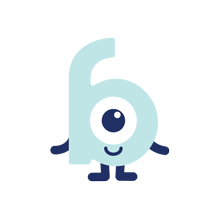 Welcome to Burnalong
Emotional
Physical
Financial
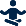 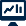 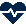 What is Burnalong?
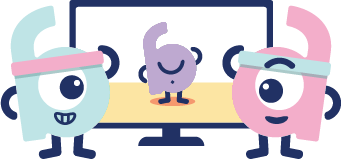 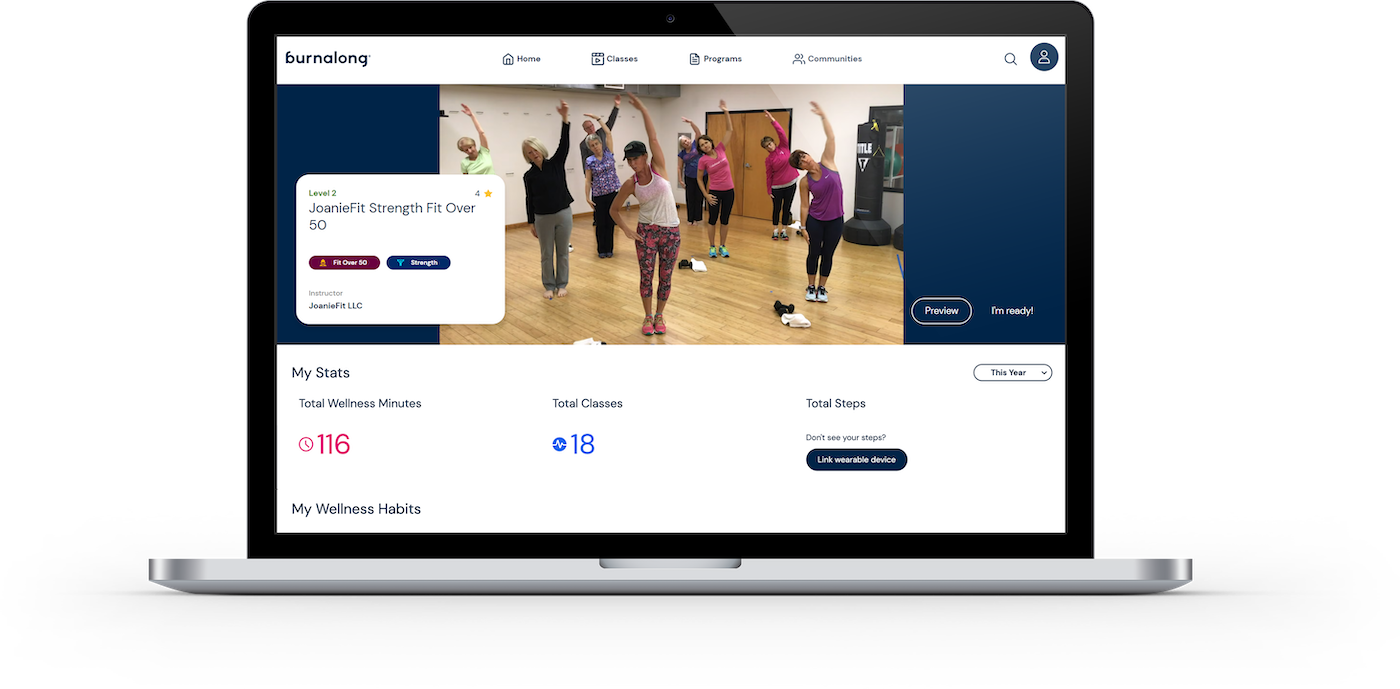 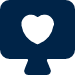 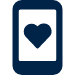 Website:
well.burnalong.com
Mobile website: well.burnalong.com
App:
IOS & Android
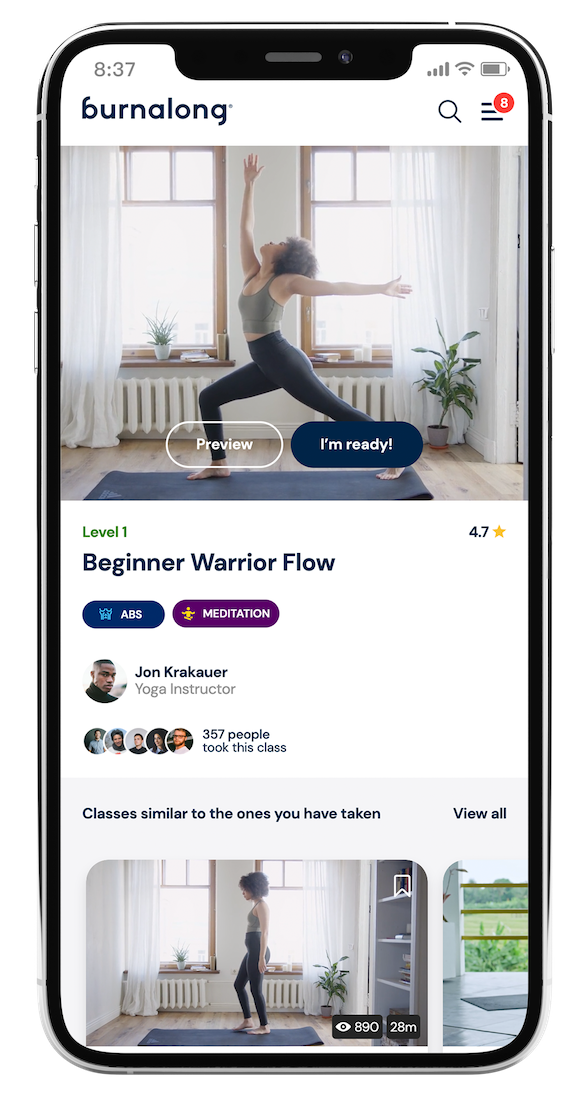 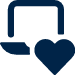 50,000+ classes across health, wellness, fitness classes 
On your phone (IOS & android), tablet, computer, or cast to your TV
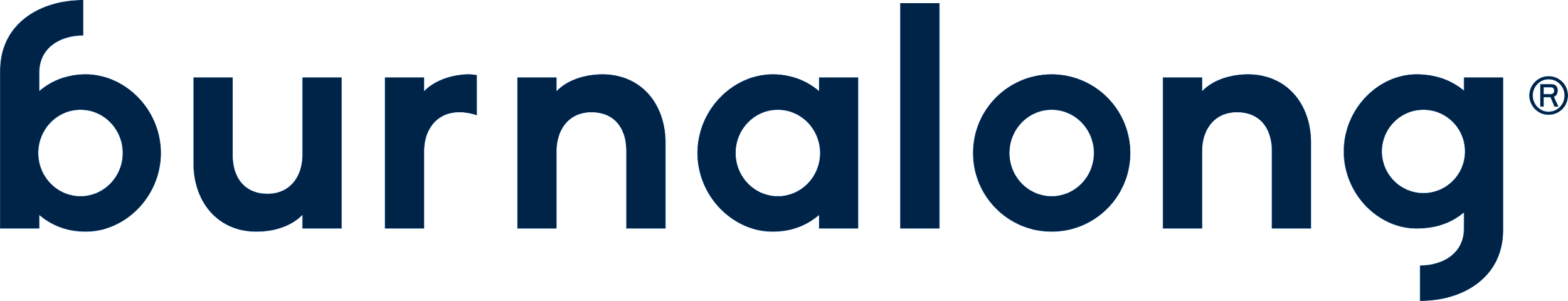 © 2023 Burnalong, Inc. All rights reserved. Burnalong, Inc. Confidential & Proprietary.
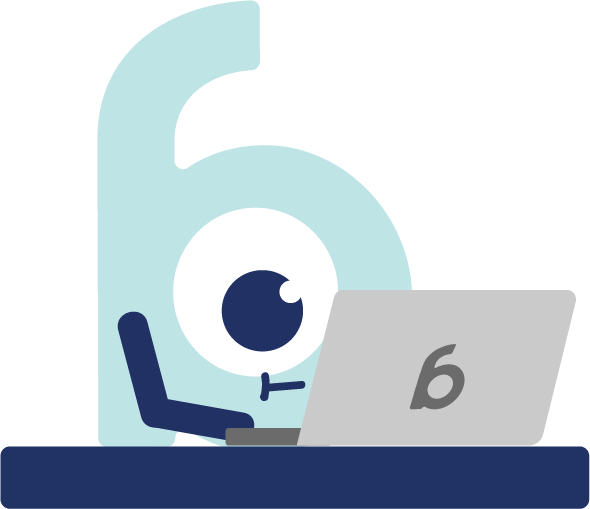 Create your account
https://join.burnalong.com/segal
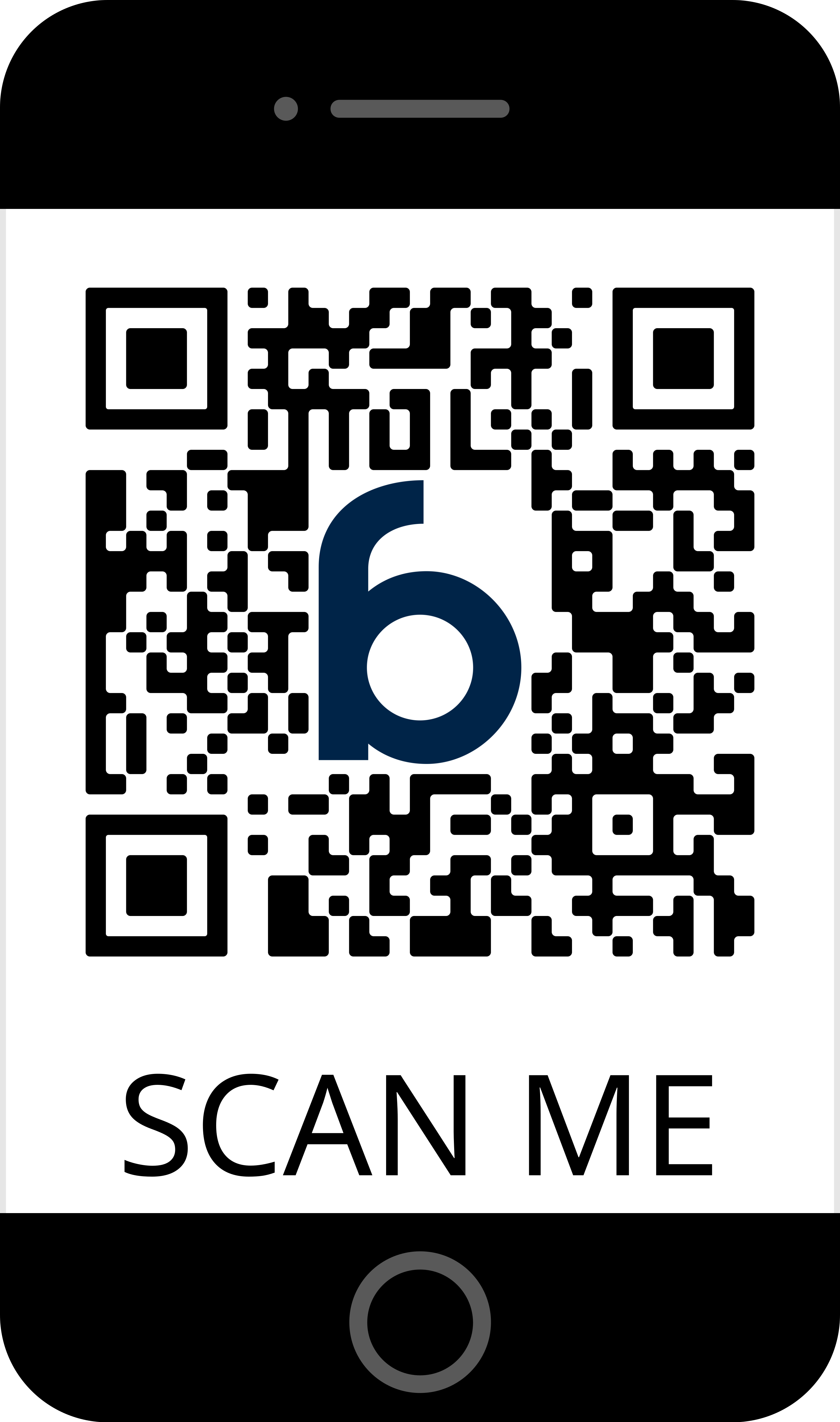 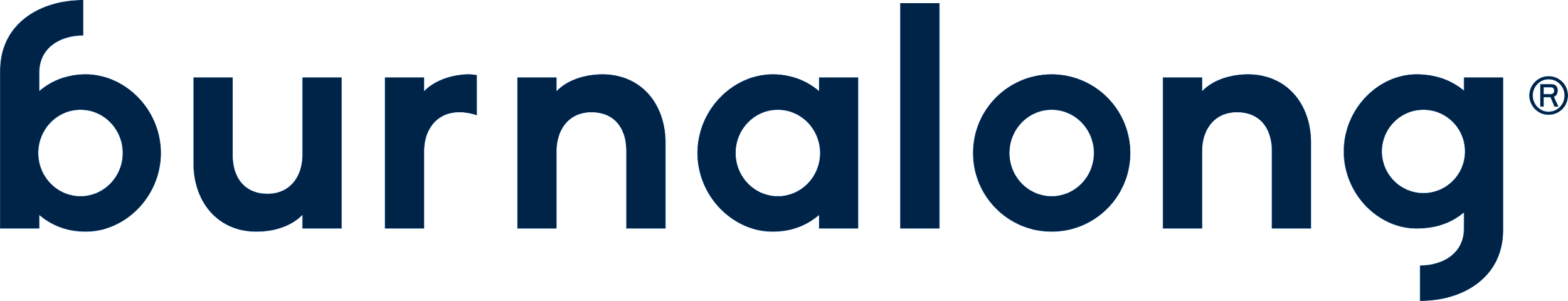 © 2023 Burnalong, Inc. All rights reserved. Burnalong, Inc. Confidential & Proprietary.
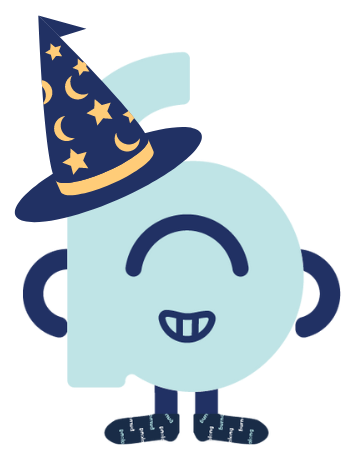 Landing page
https://join.burnalong.com/segal
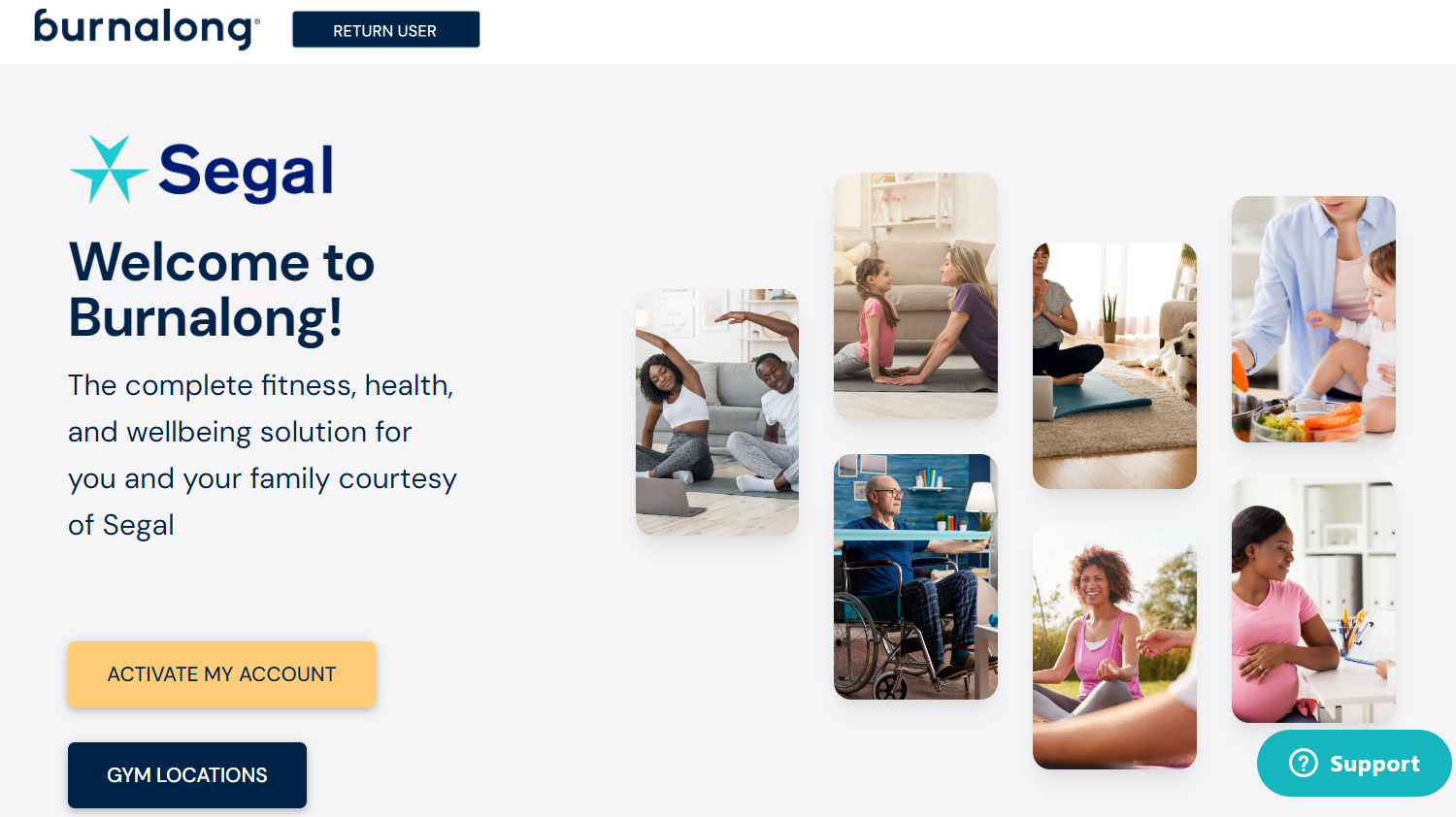 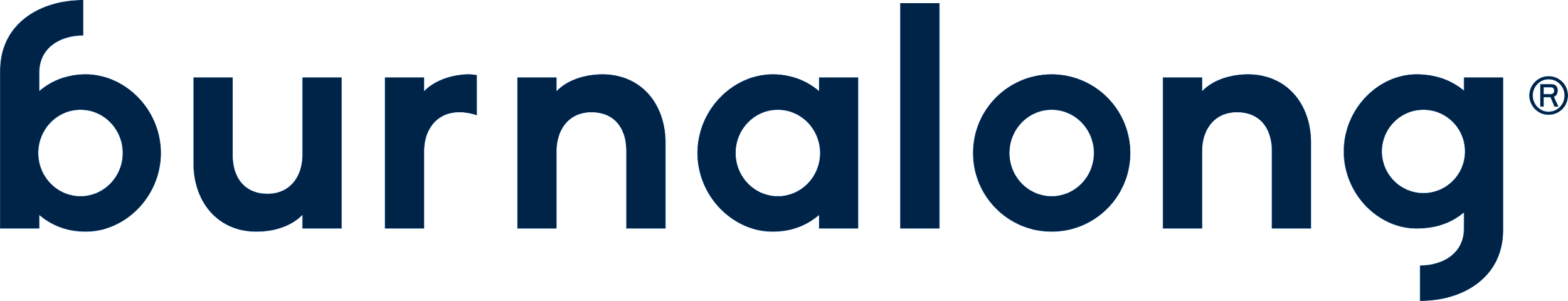 © 2023 Burnalong, Inc. All rights reserved. Burnalong, Inc. Confidential & Proprietary.
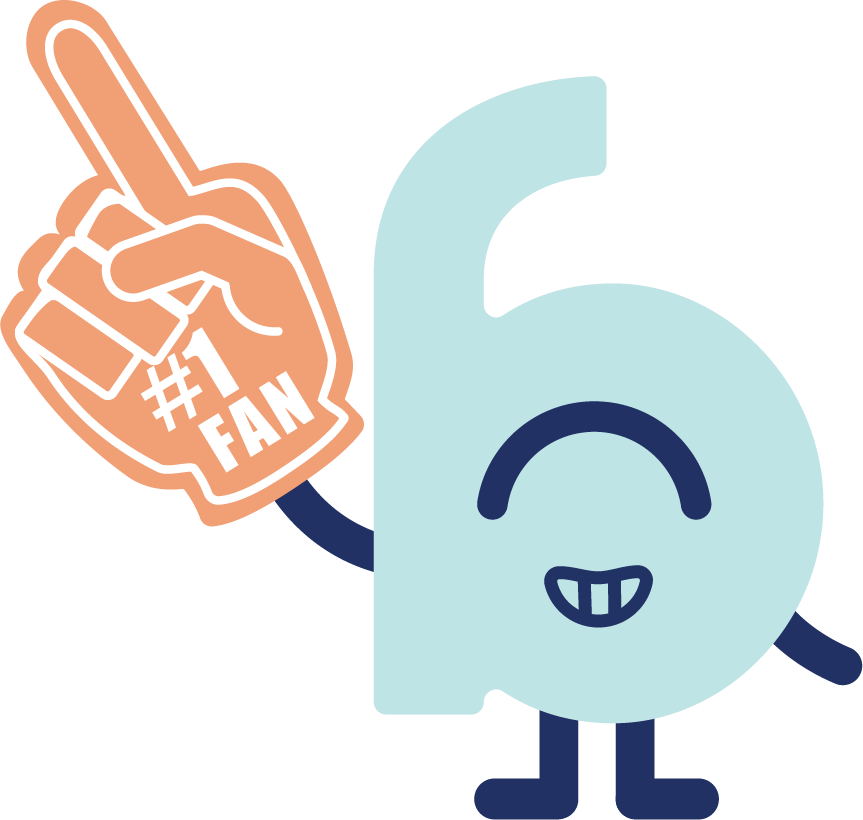 Registration page
https://join.burnalong.com/segal
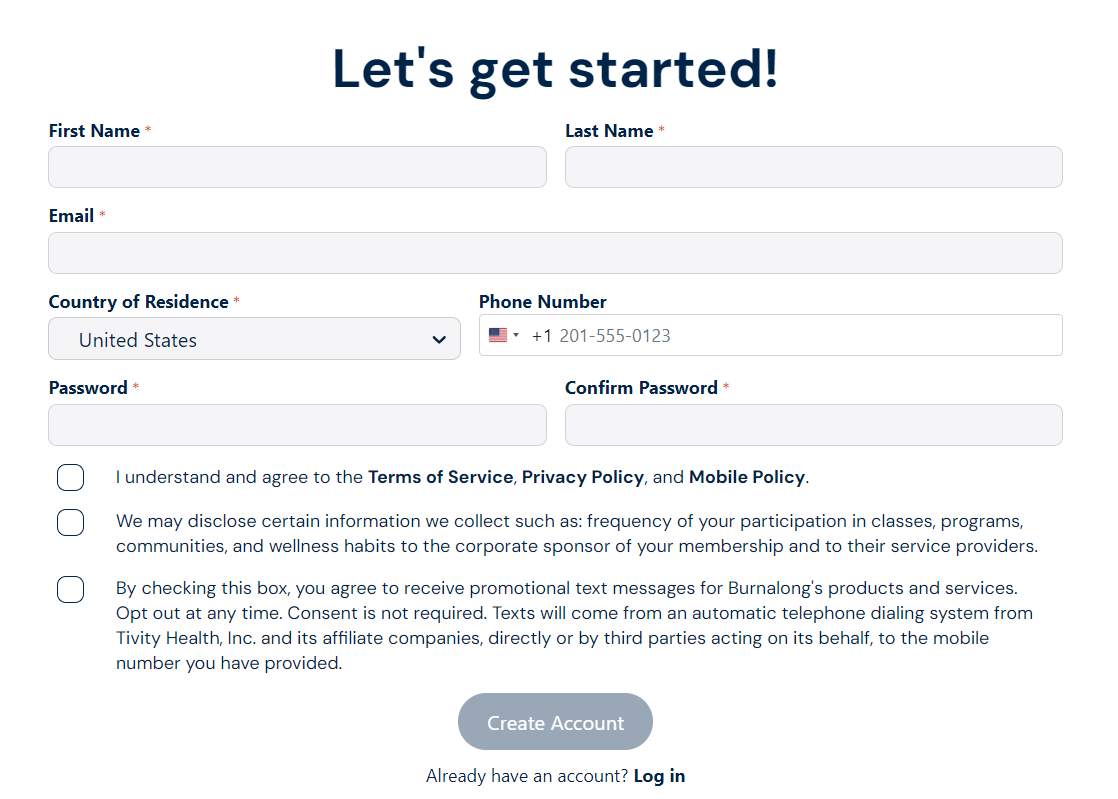 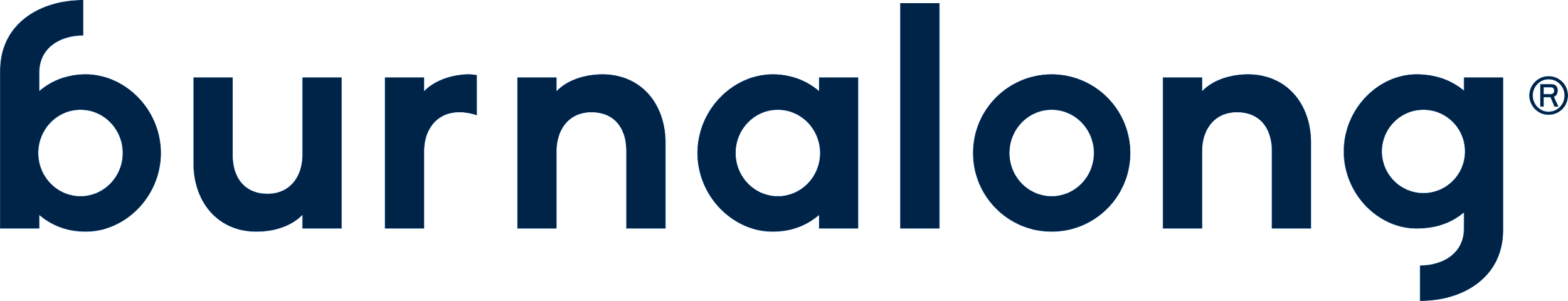 © 2023 Burnalong, Inc. All rights reserved. Burnalong, Inc. Confidential & Proprietary.
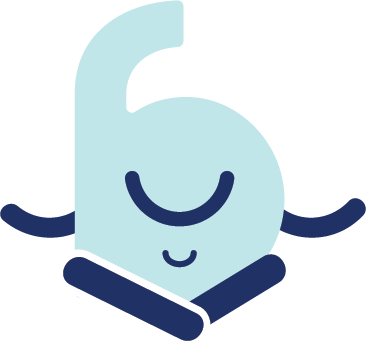 3 ways to take a class
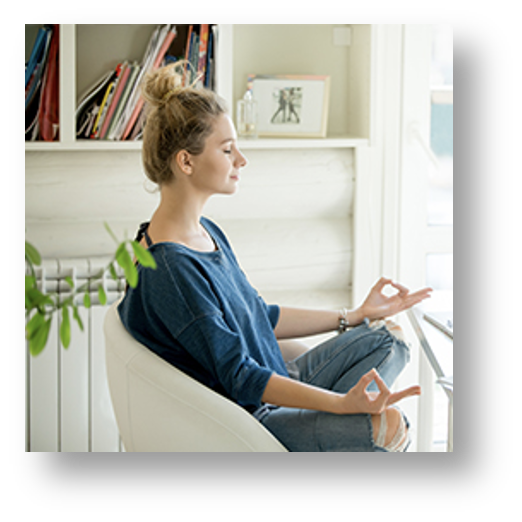 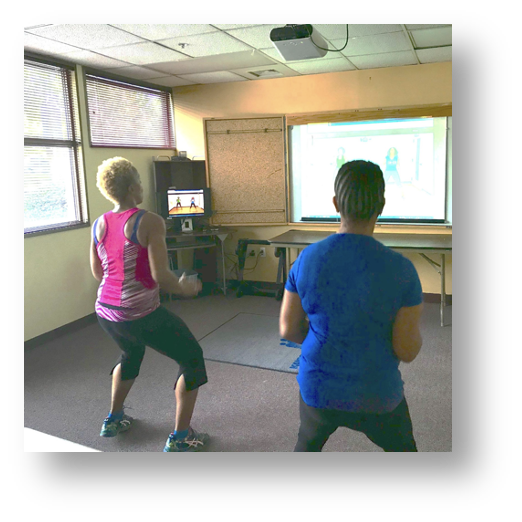 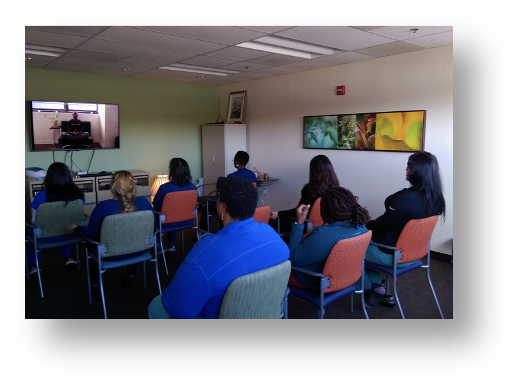 In-person with colleagues, friends, or family
Live at home with others
Alone
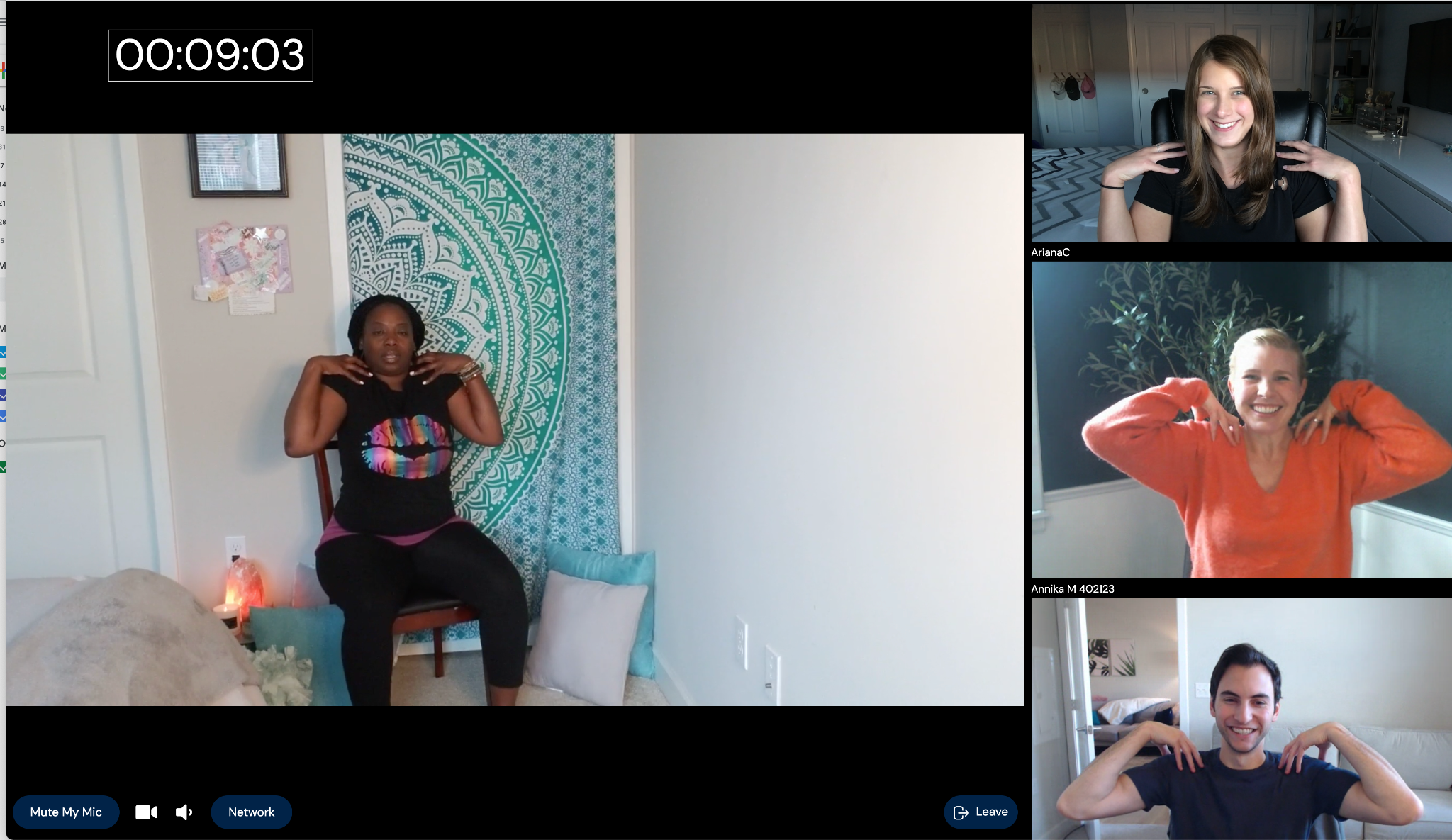 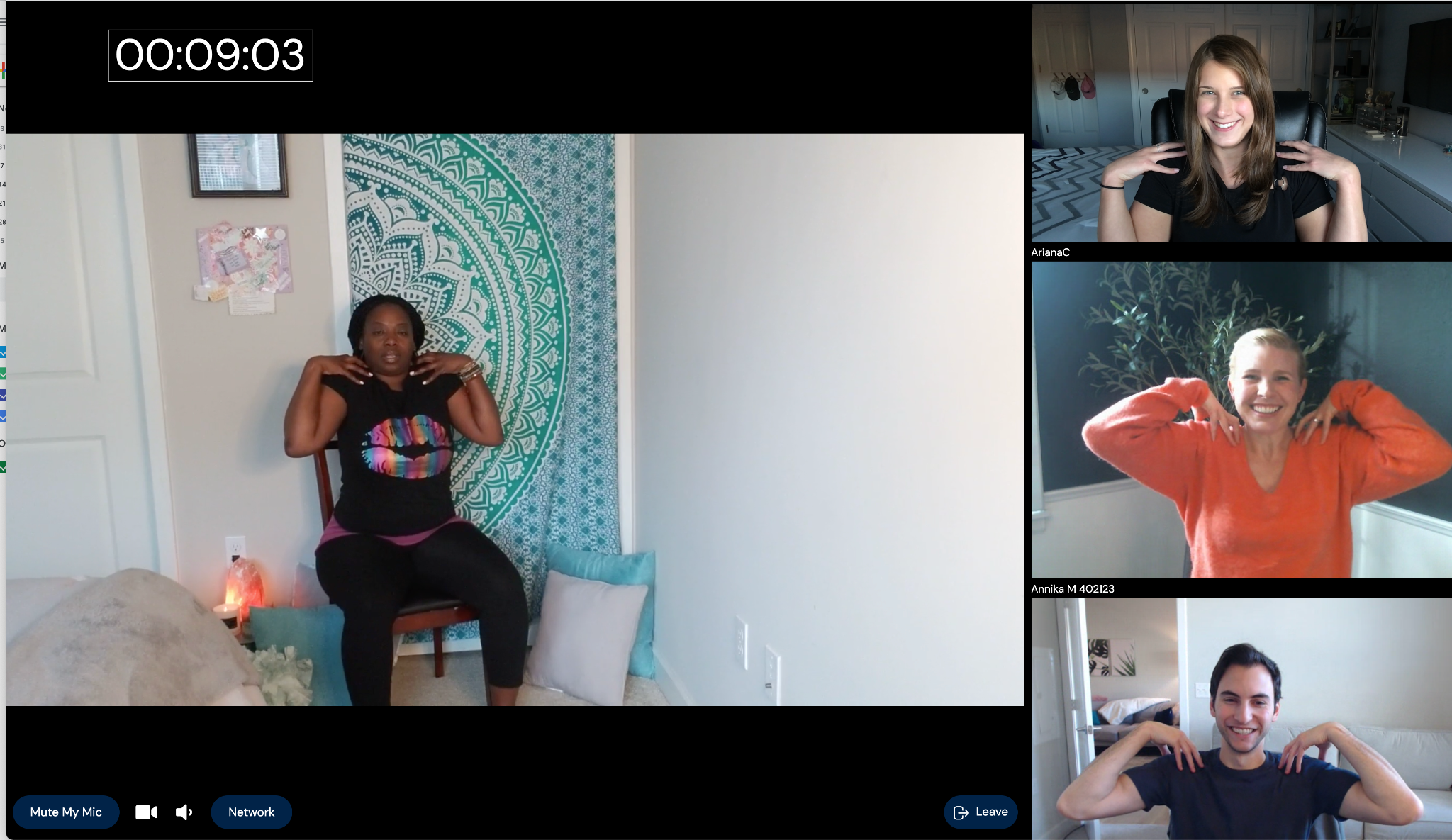 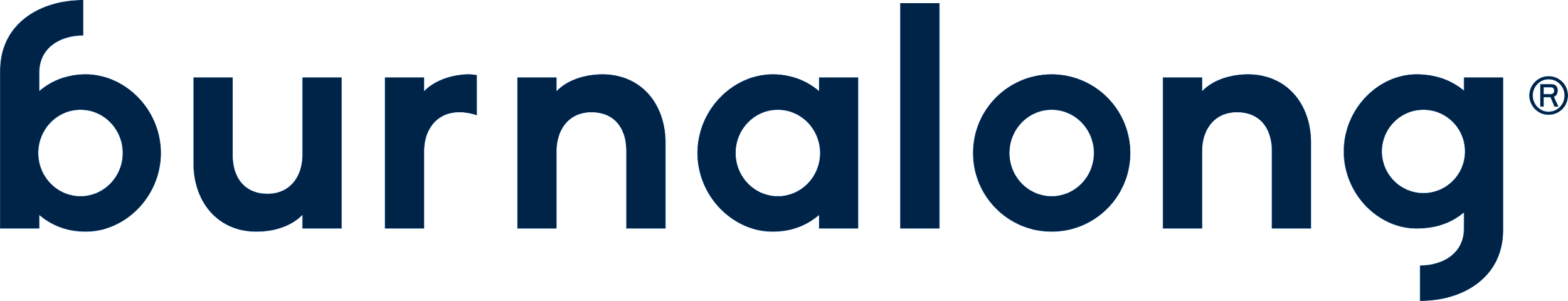 © 2023 Burnalong, Inc. All rights reserved. Burnalong, Inc. Confidential & Proprietary.
More choice, engagement, & authentic instructors
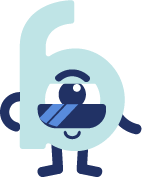 70+ categories covering every area of health and wellness
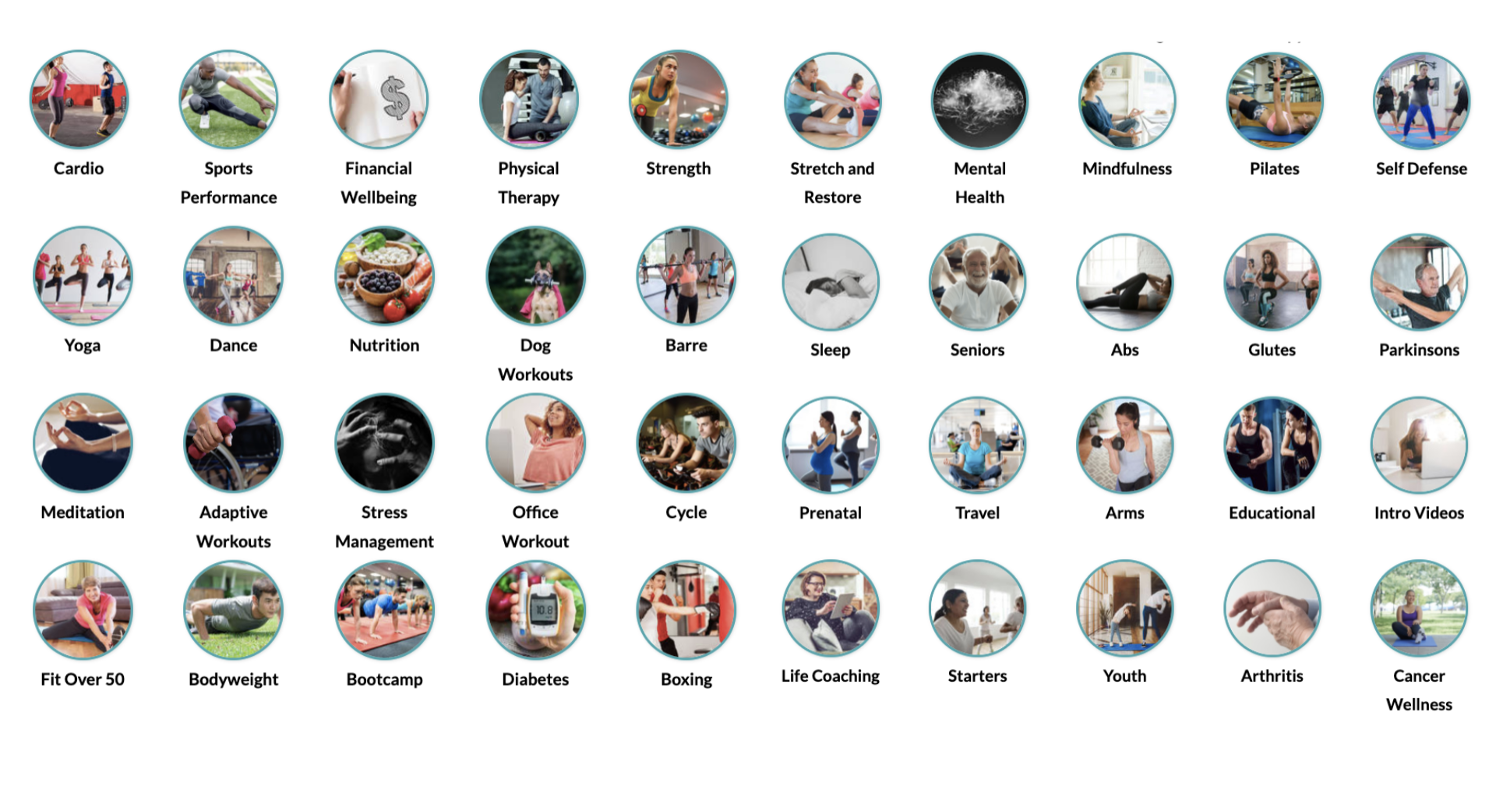 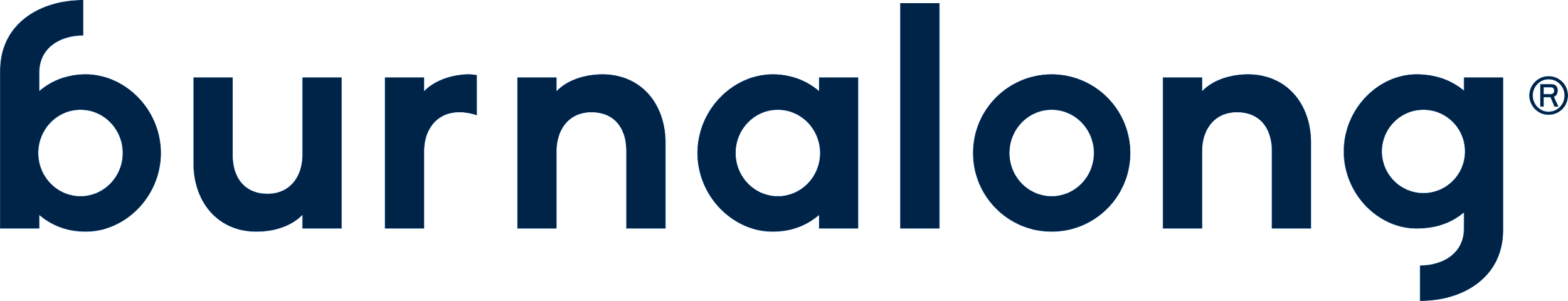 © 2023 Burnalong, Inc. All rights reserved. Burnalong, Inc. Confidential & Proprietary.
4 free sub-accounts
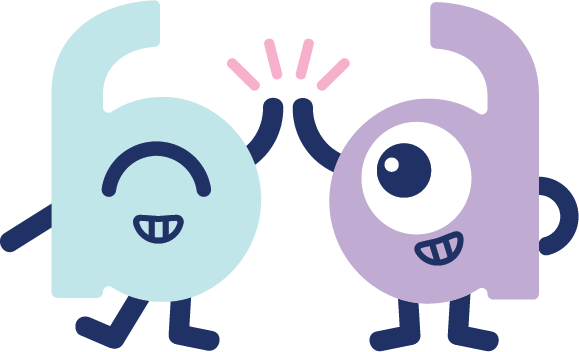 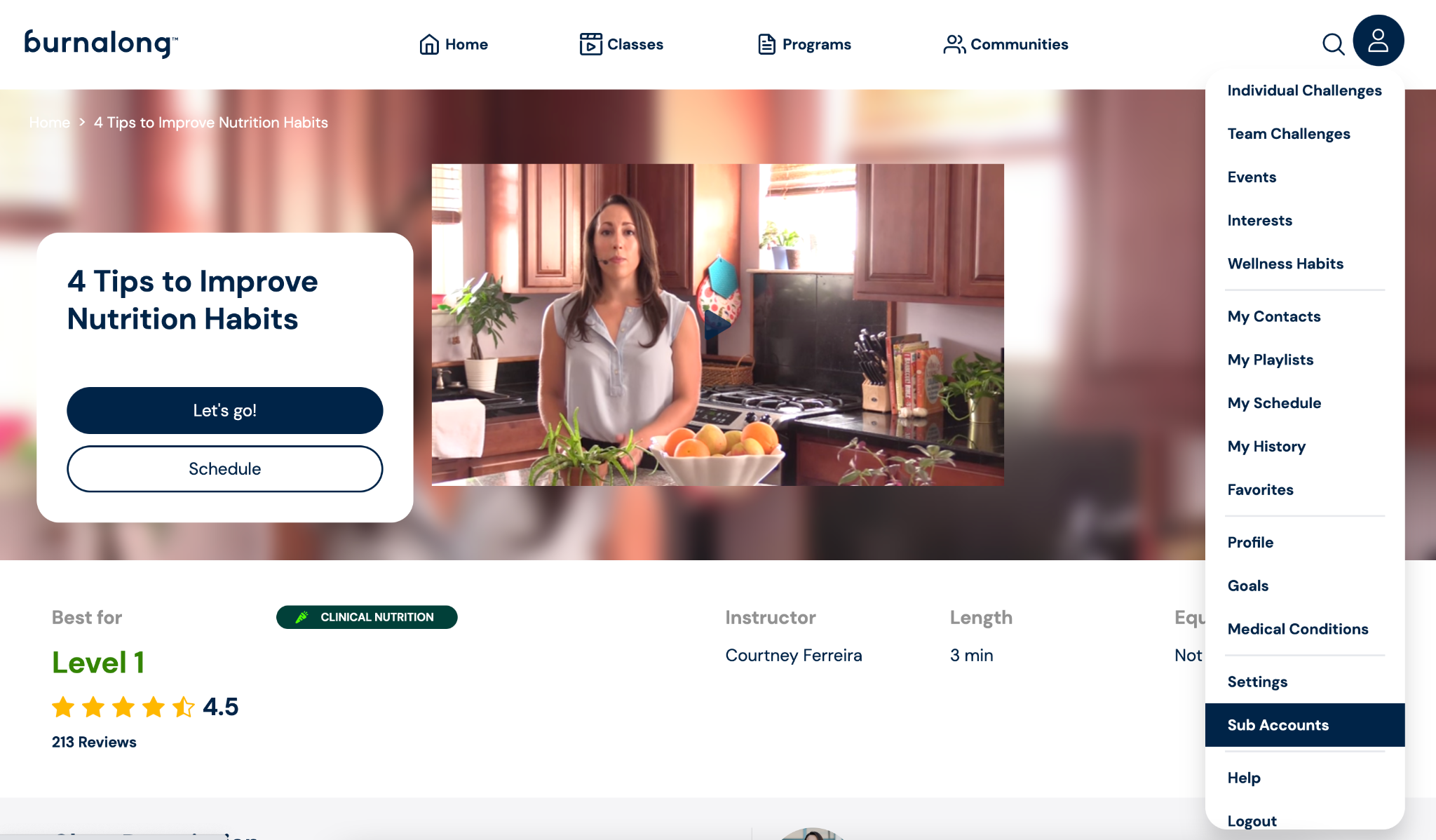 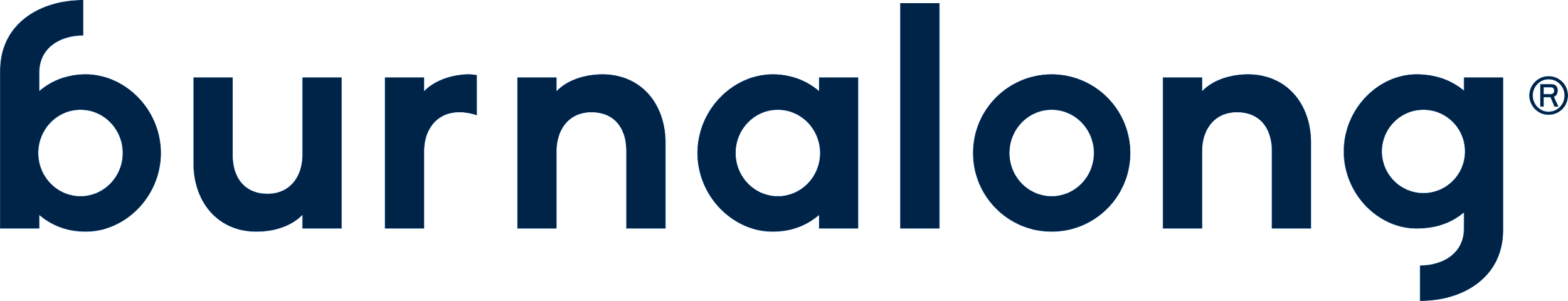 © 2023 Burnalong, Inc. All rights reserved. Burnalong, Inc. Confidential & Proprietary.
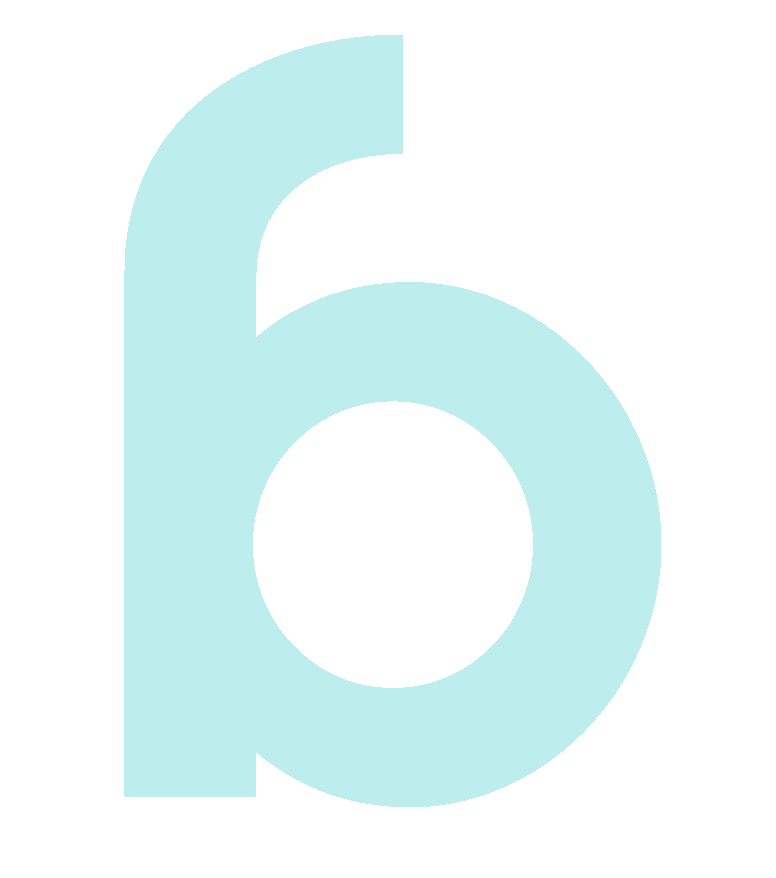 4 FREE SUB-ACCOUNTS
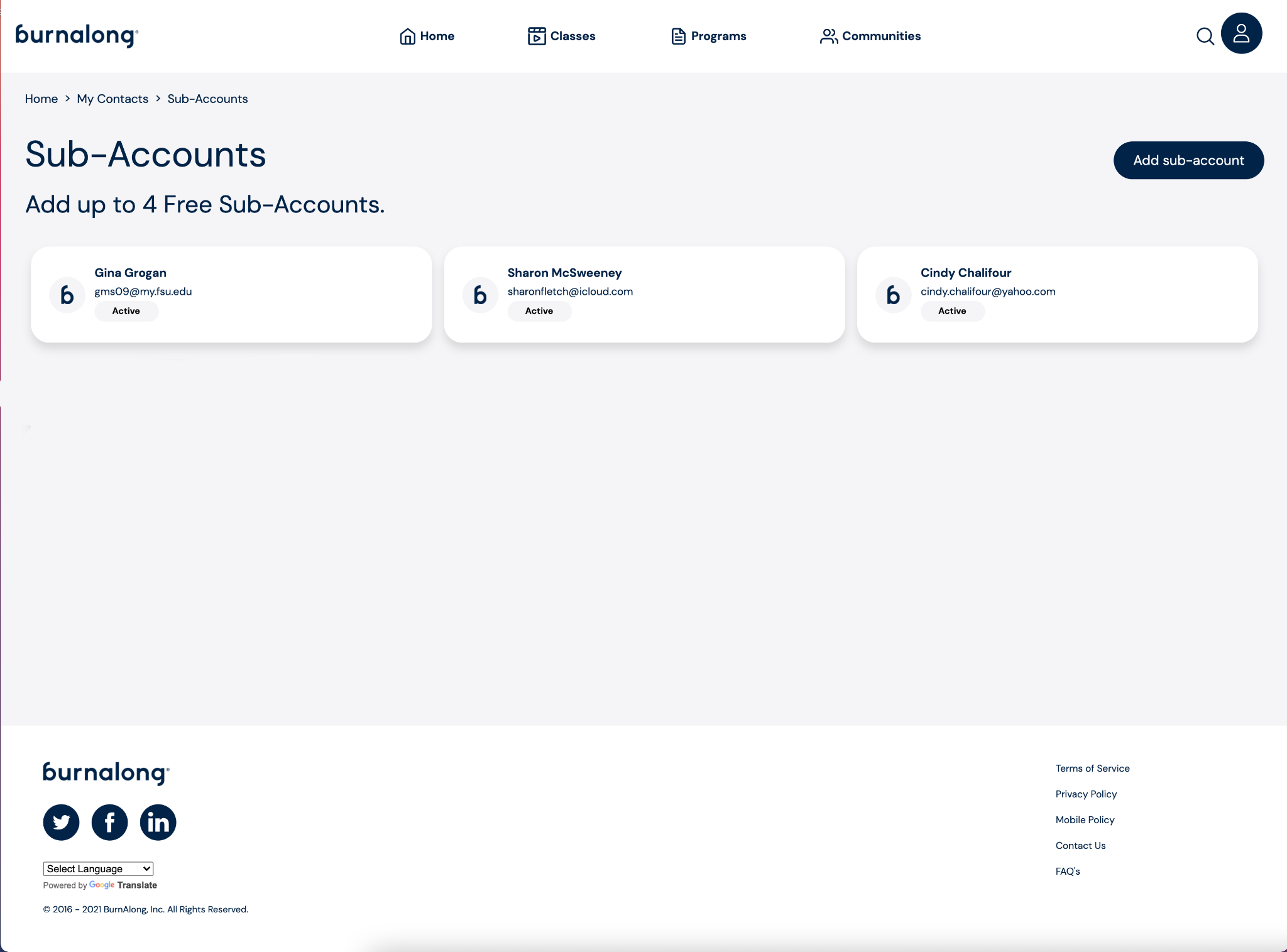 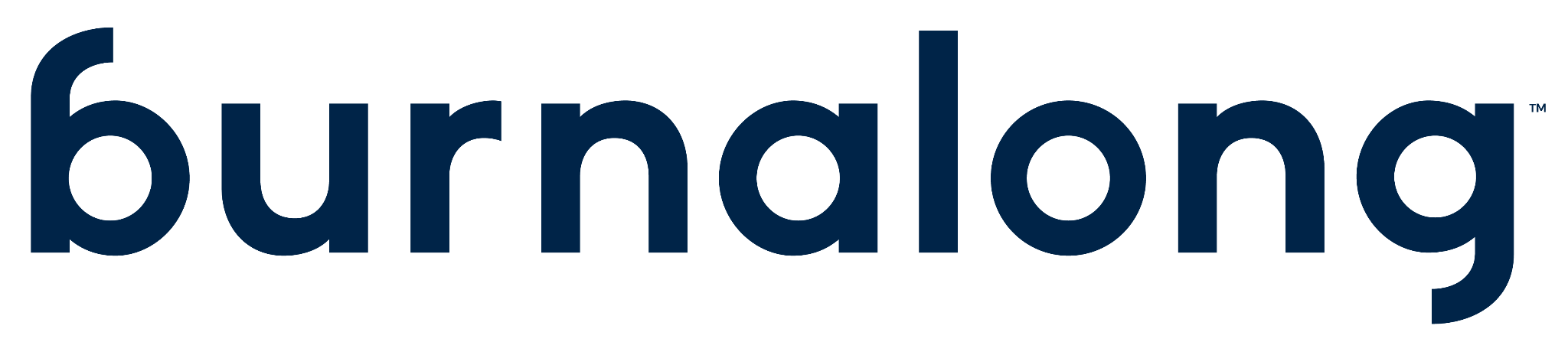 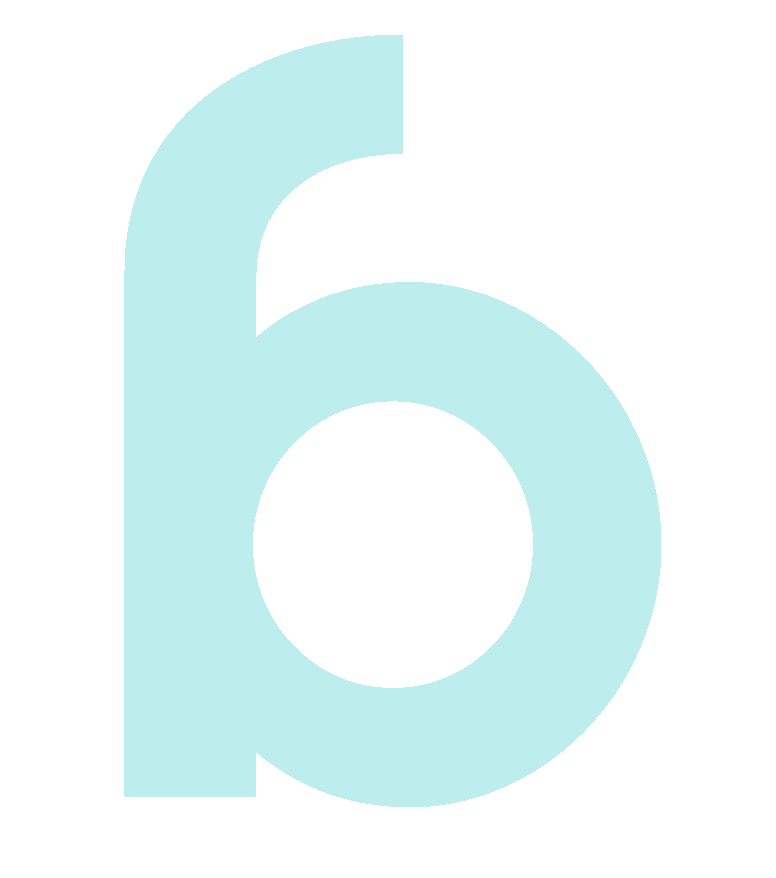 4 FREE SUBACCOUNTS
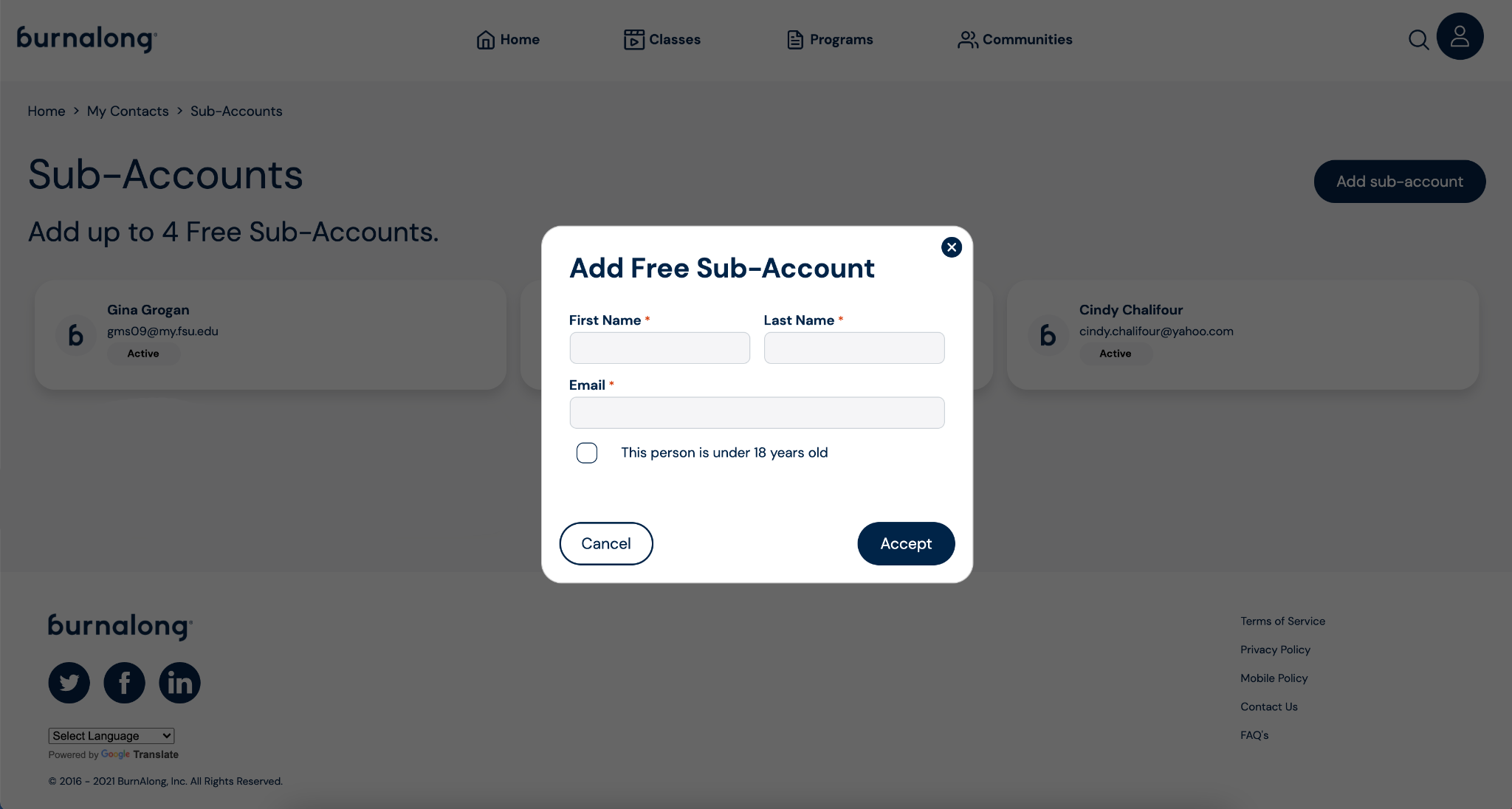 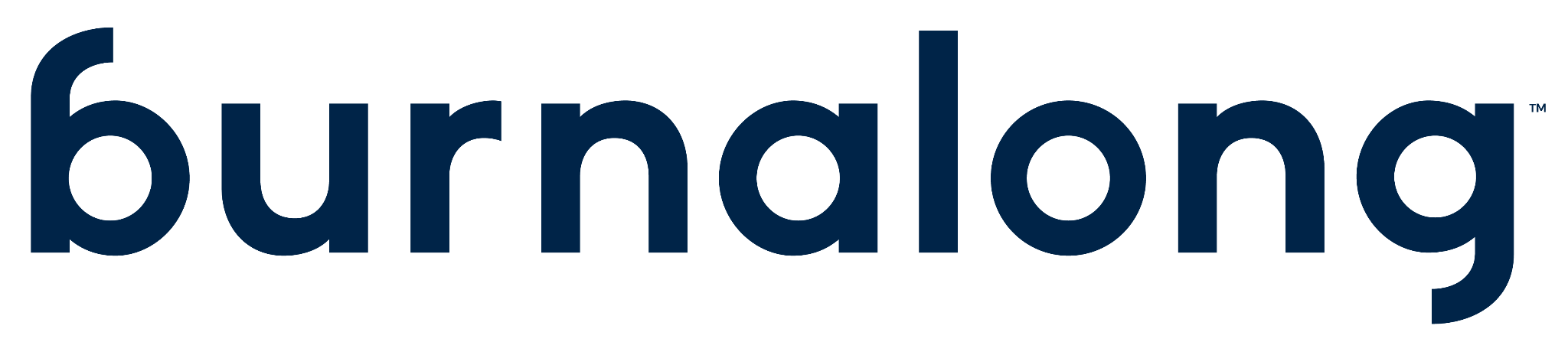 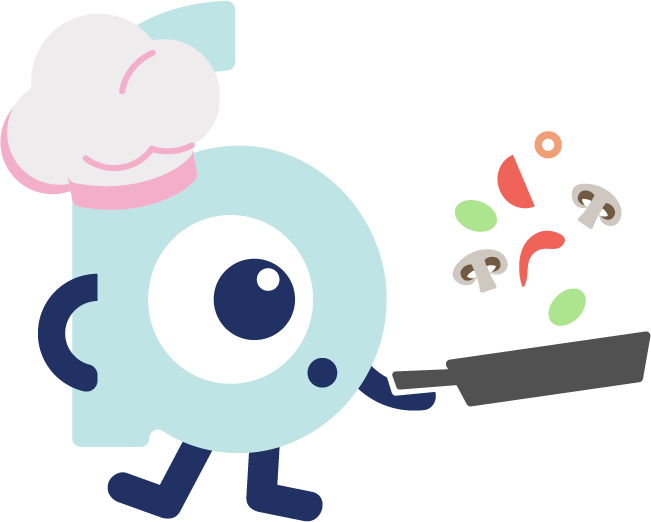 Wellness habits
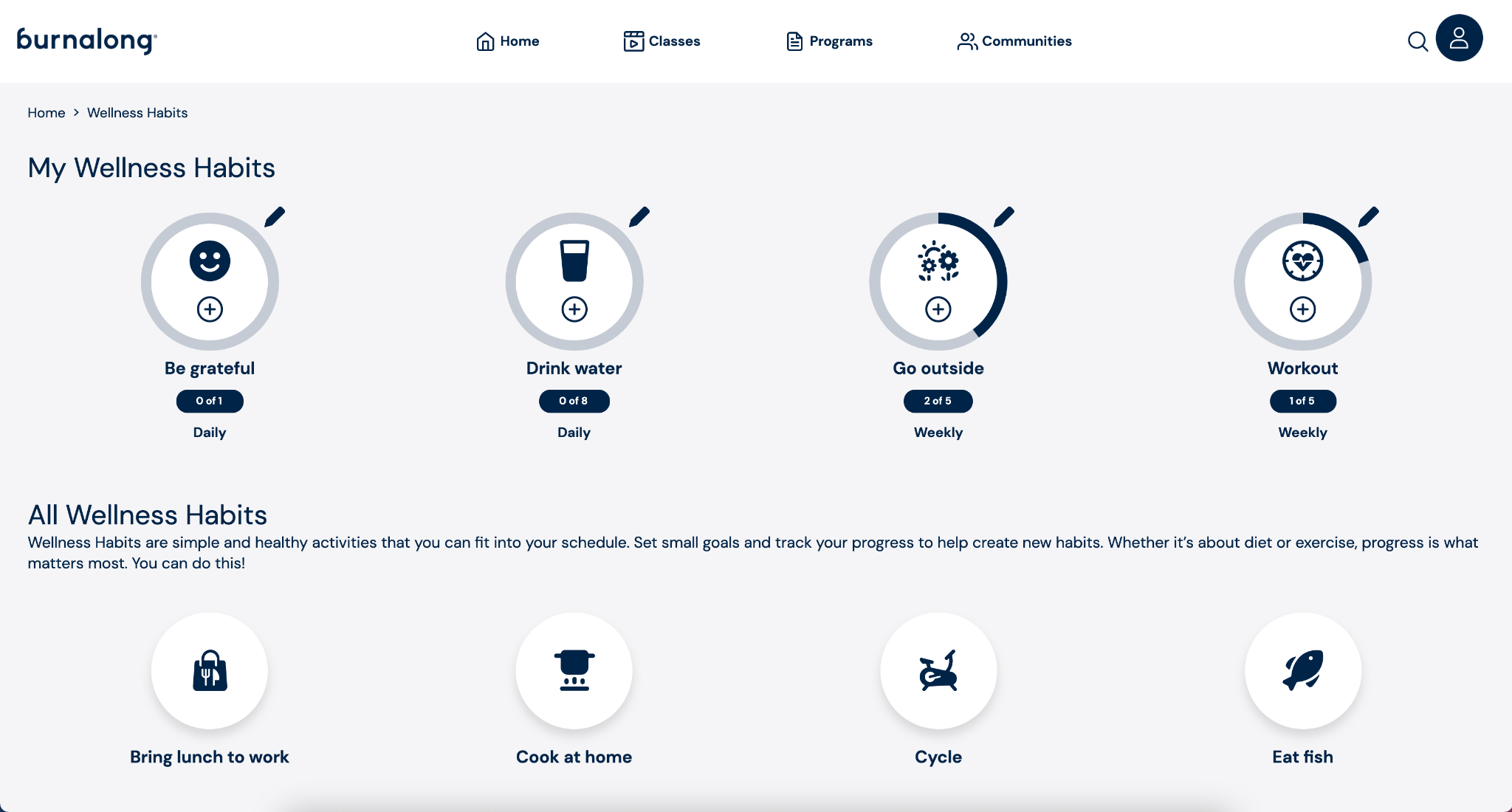 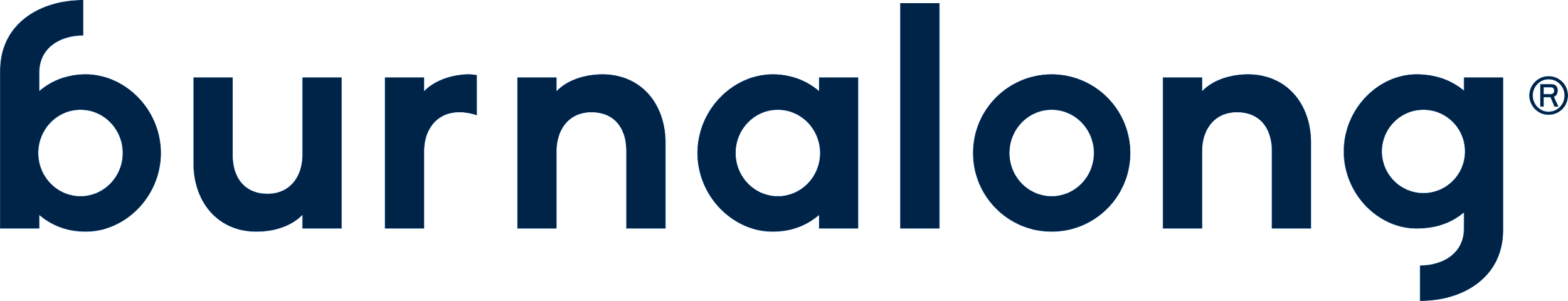 © 2023 Burnalong, Inc. All rights reserved. Burnalong, Inc. Confidential & Proprietary.
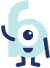 Upgrade to Burnalong+
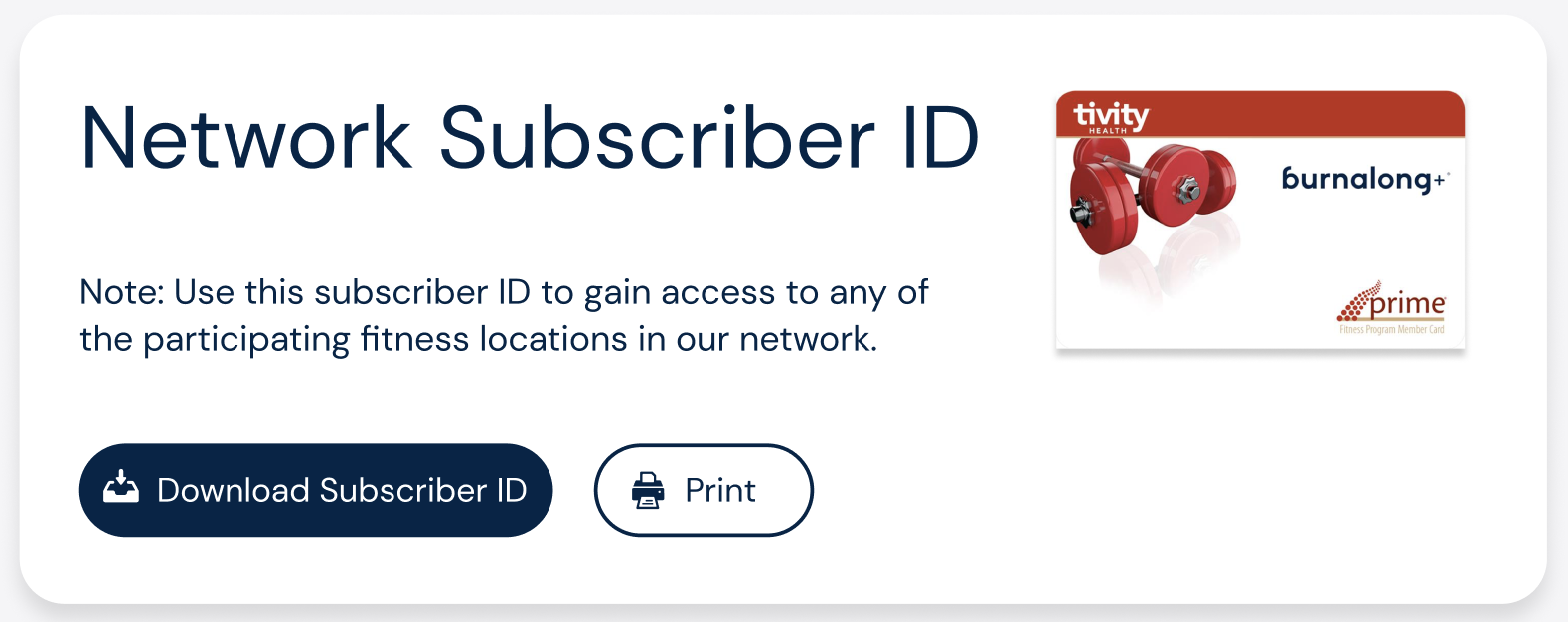 With your Burnalong+ card, you get:
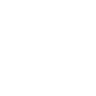 Access to 10,000+ locations
One monthly fee
Cancel anytime
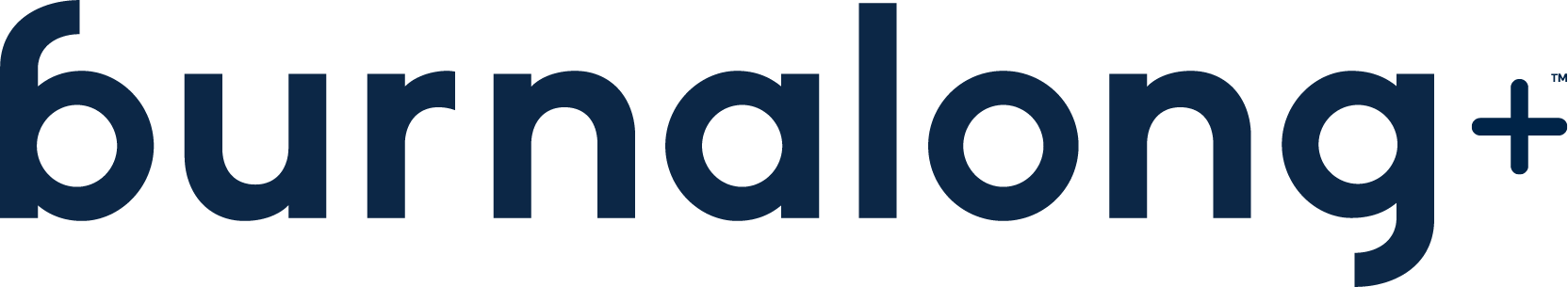 burnalong®, Burnalong is a registered trademark of Burnalong, Inc. © 2024 Burnalong, Inc. All rights reserved. Confidential & Proprietary.
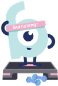 Access to 10,000+ locations
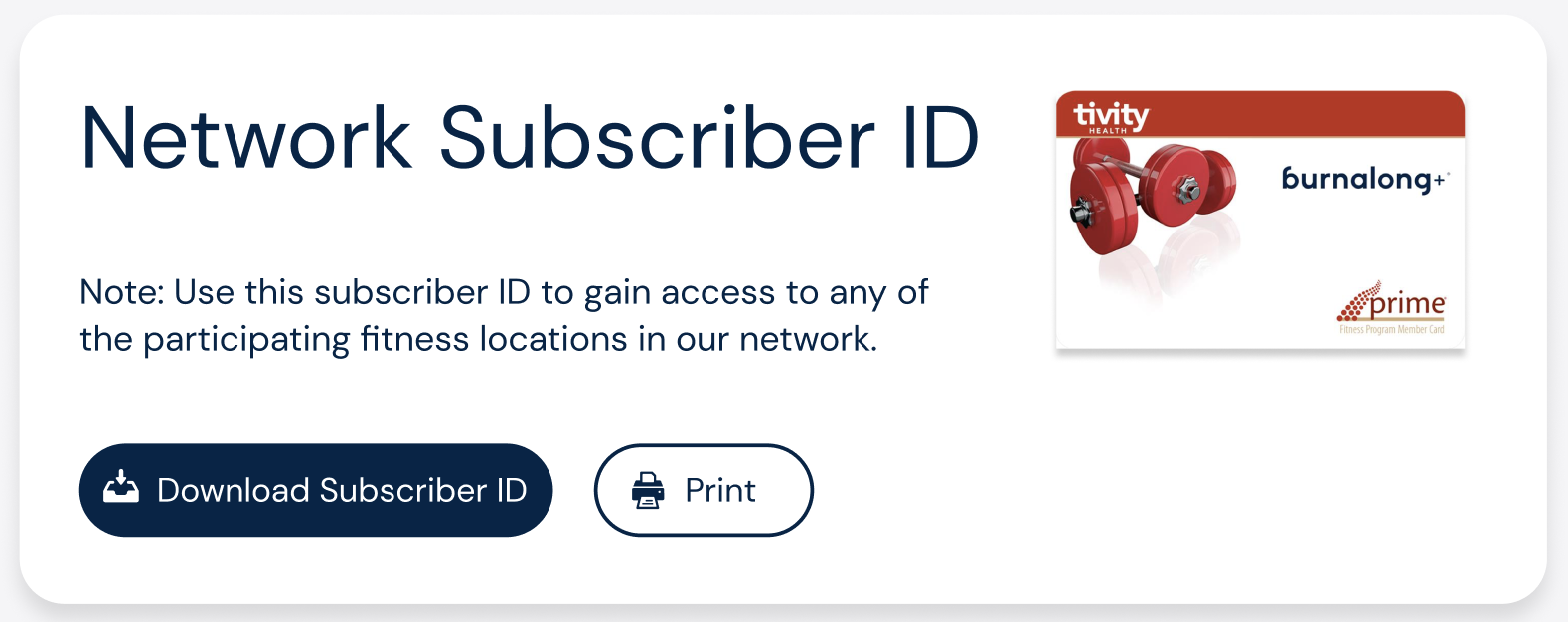 Variety in your wellness
Not tied to a membership
Great for when traveling
Hop around and see what works for you!
Wednesday
Friday
Monday
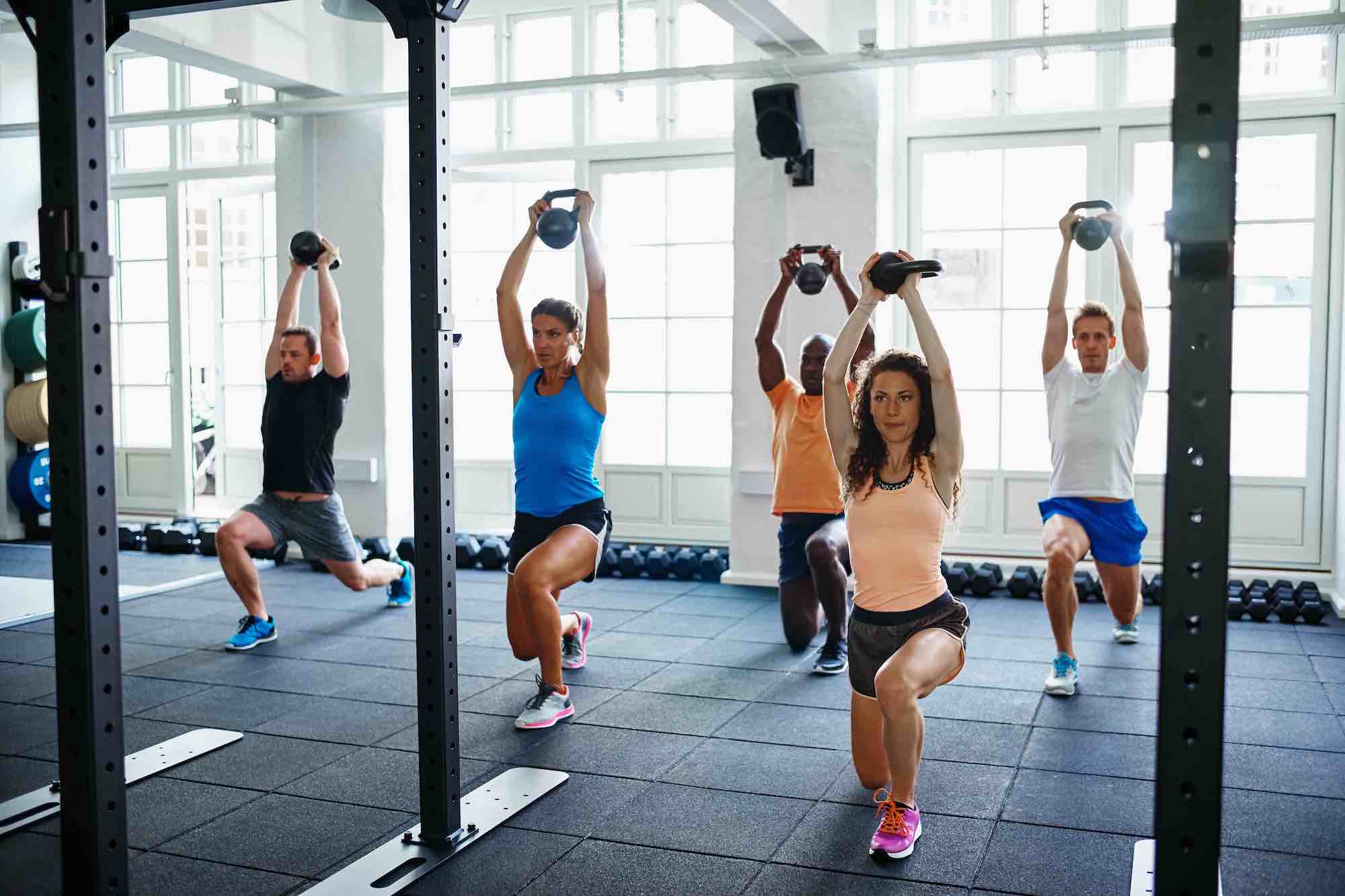 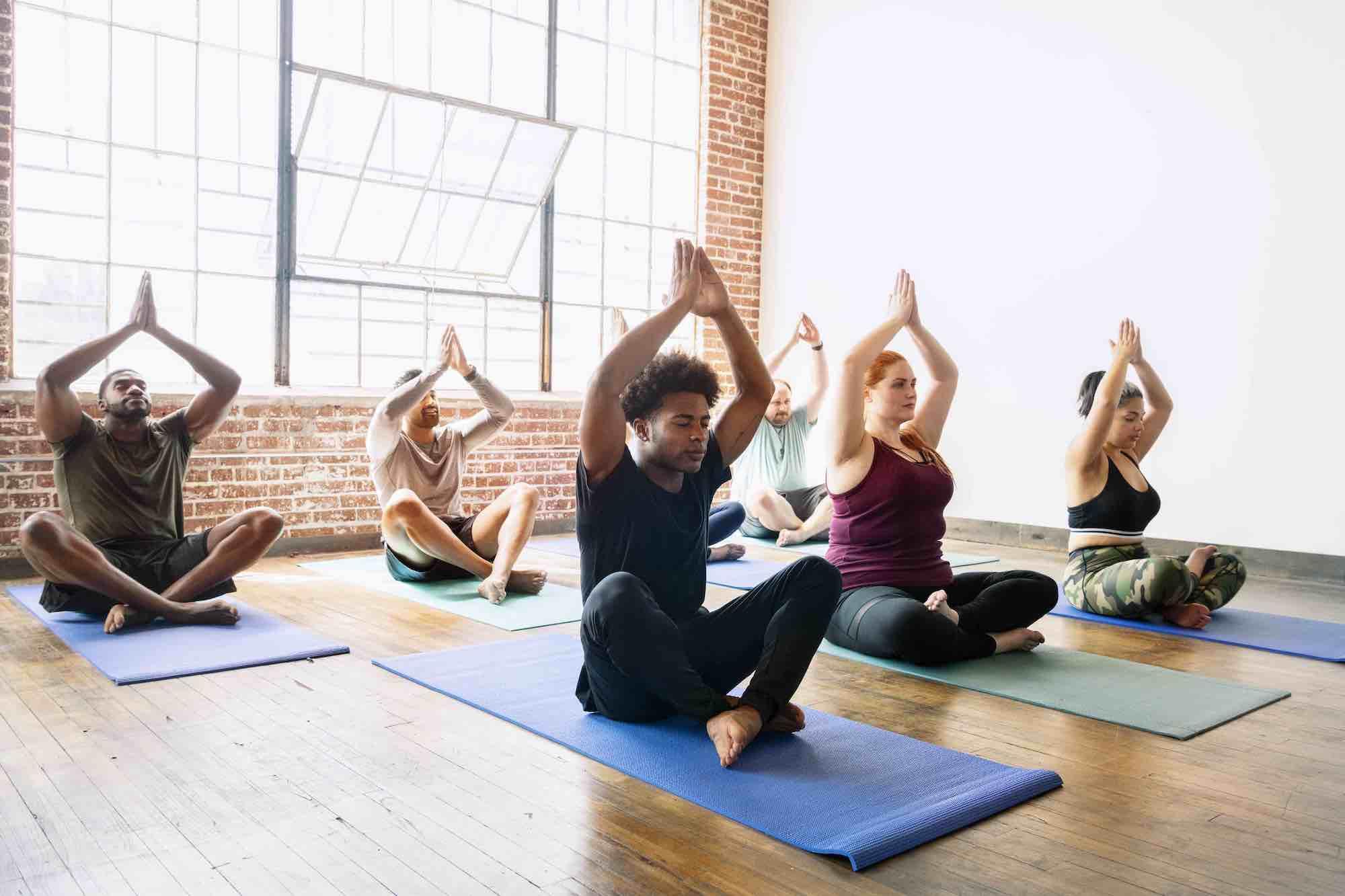 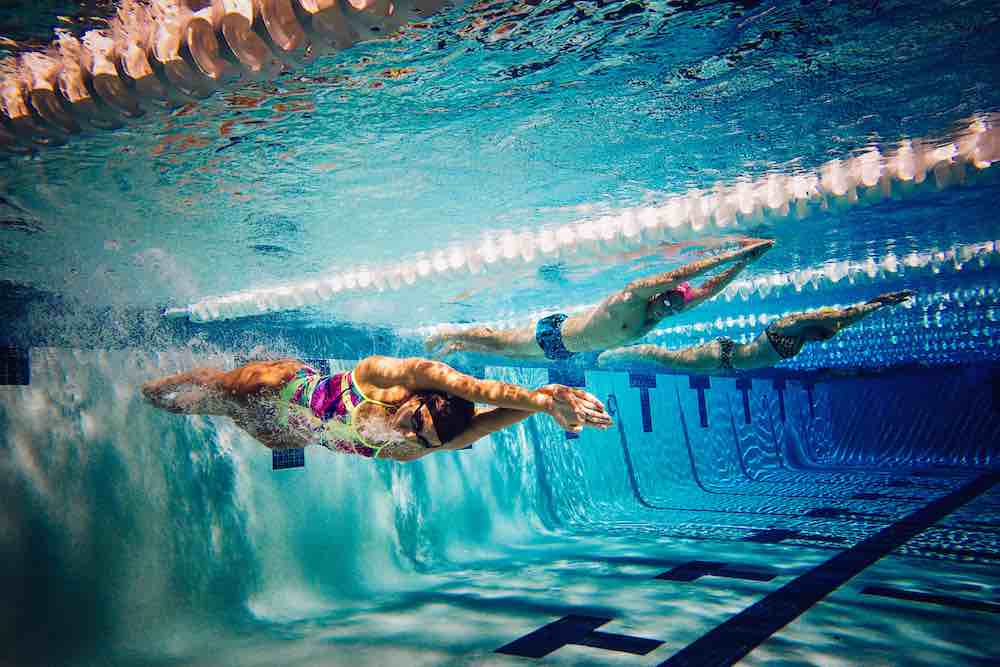 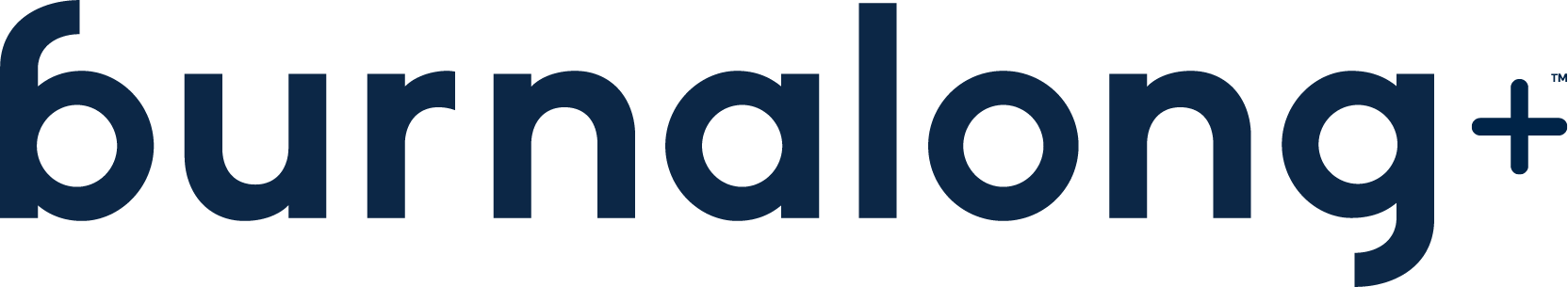 burnalong®, Burnalong is a registered trademark of Burnalong, Inc. © 2024 Burnalong, Inc. All rights reserved. Confidential & Proprietary.
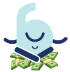 One monthly fee
Thanks to your employer, you can upgrade to Burnalong+ for just
$29/month
Other gyms
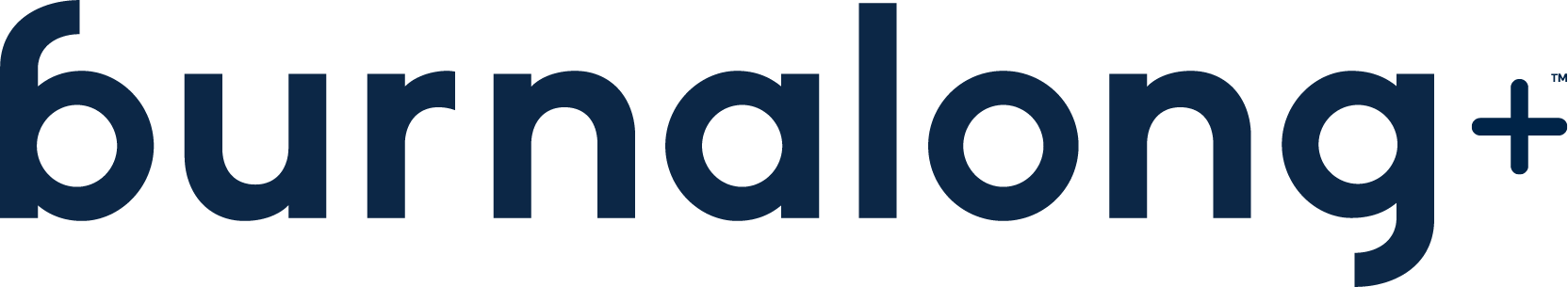 $29/month

Any gym in the network, nationwide

No annual fee

No registration fee
Average cost is $35/month

Limited to one gym


Annual fees

Registration fees
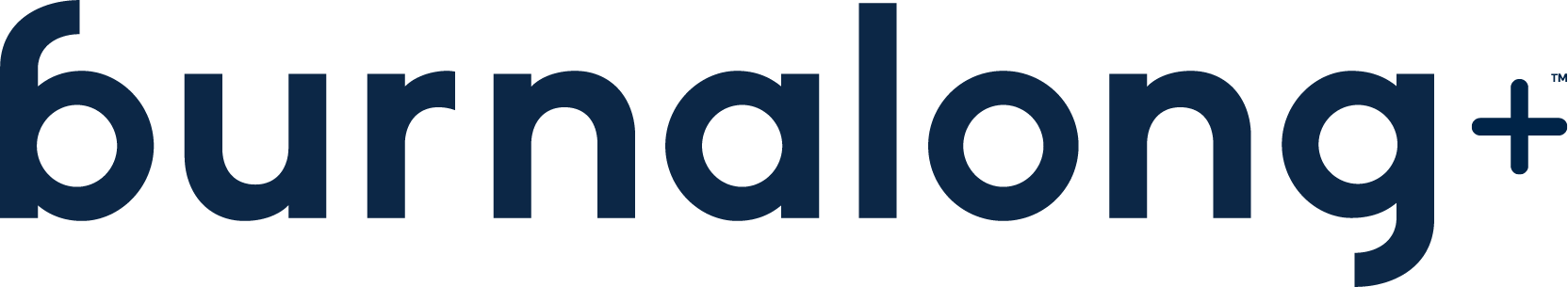 burnalong®, Burnalong is a registered trademark of Burnalong, Inc. © 2024 Burnalong, Inc. All rights reserved. Confidential & Proprietary.
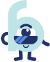 Let me show you how to upgrade
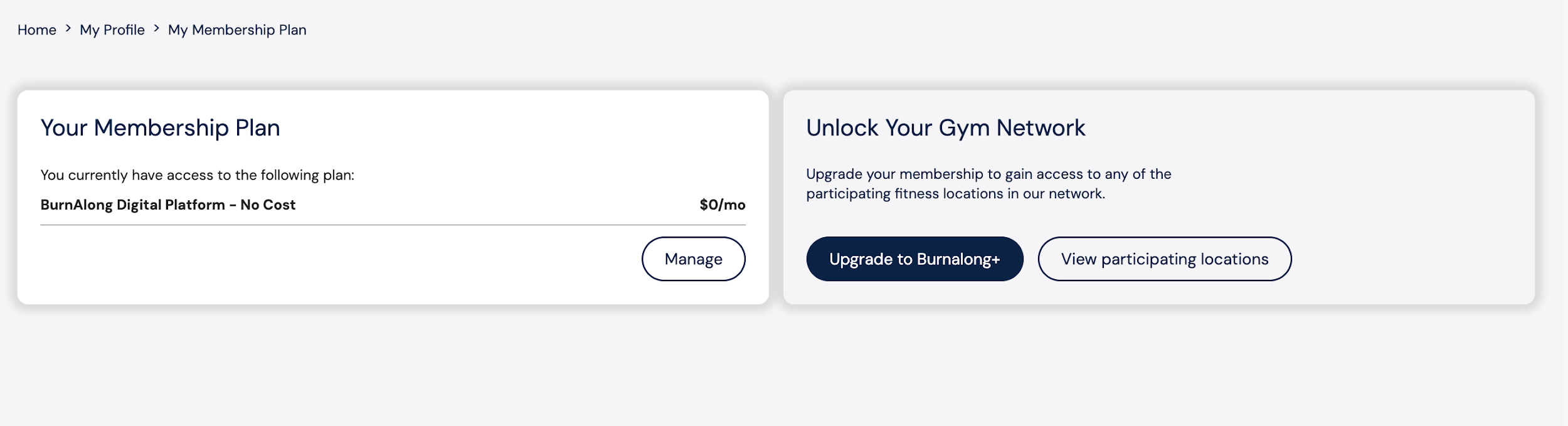 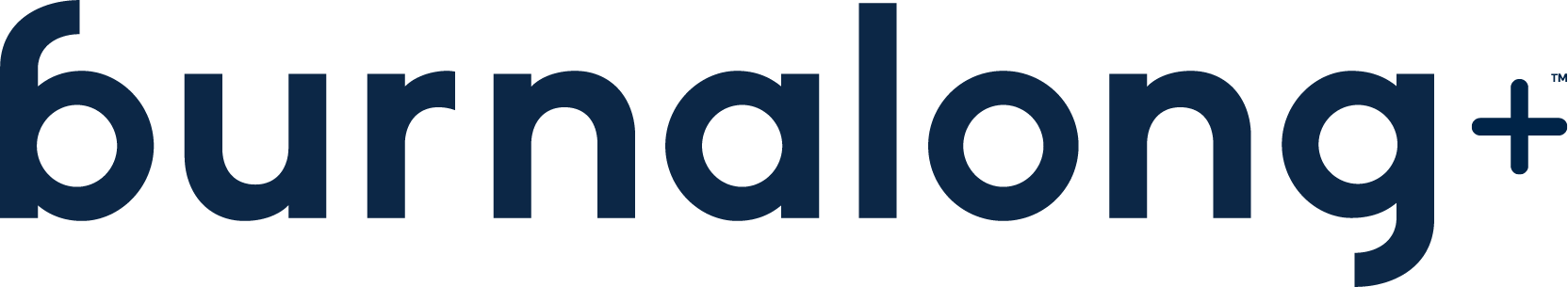 burnalong®, Burnalong is a registered trademark of Burnalong, Inc. © 2024 Burnalong, Inc. All rights reserved. Confidential & Proprietary.
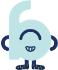 Cancel at anytime
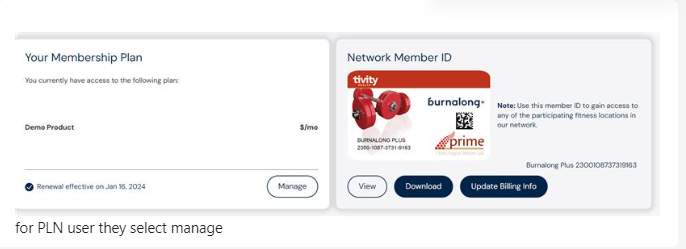 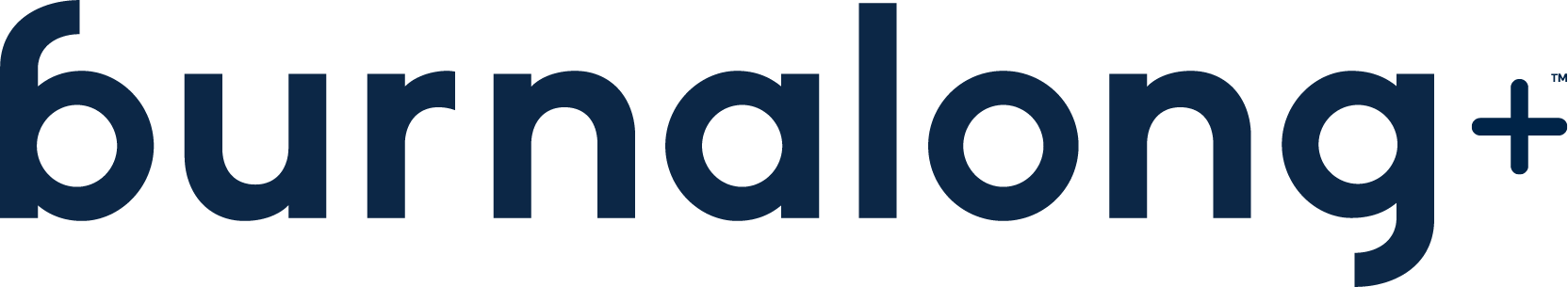 burnalong®, Burnalong is a registered trademark of Burnalong, Inc. © 2024 Burnalong, Inc. All rights reserved. Confidential & Proprietary.
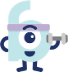 What sounds most like you?
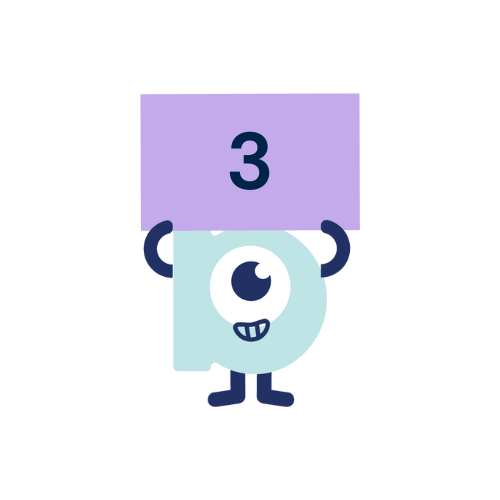 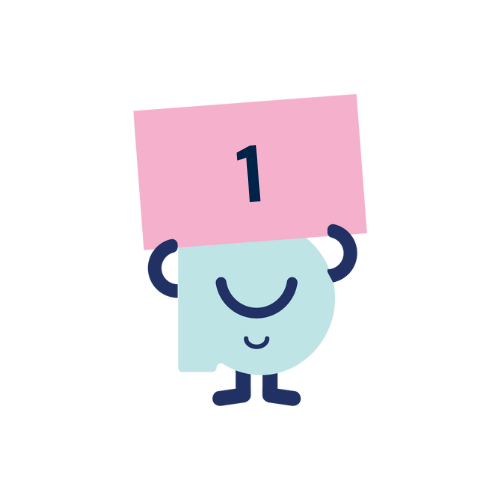 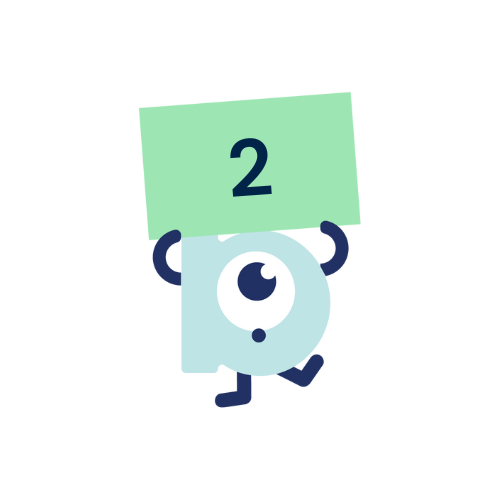 Not sure what to do in the gym
You already go to a gym
Lacking self-esteem
You do not go to a gym because you are intimidated by the gym atmosphere.
You do not go to a gym because you're not sure what to do to achieve your health goals.
You already belong and are loyal to a gym.
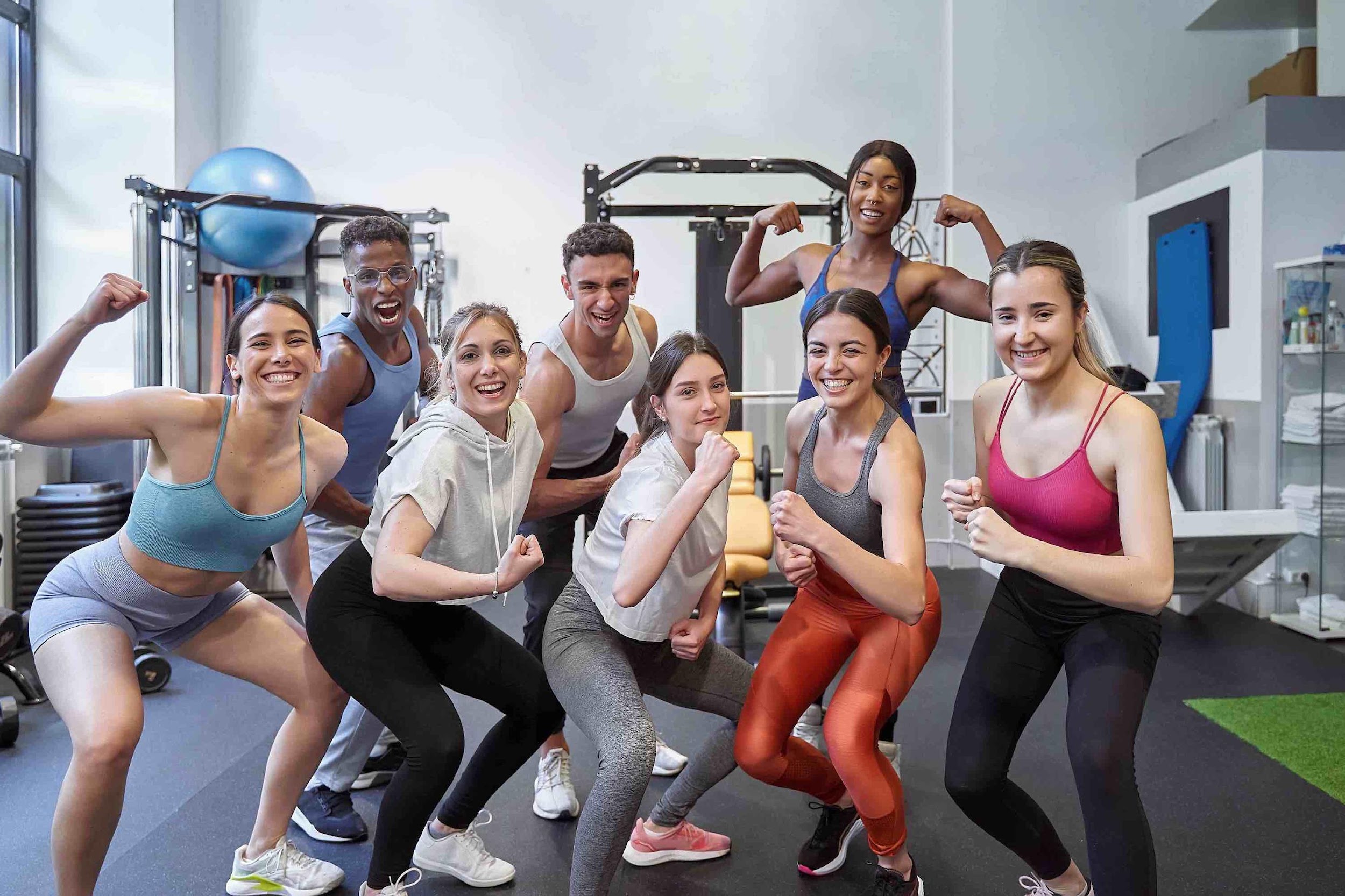 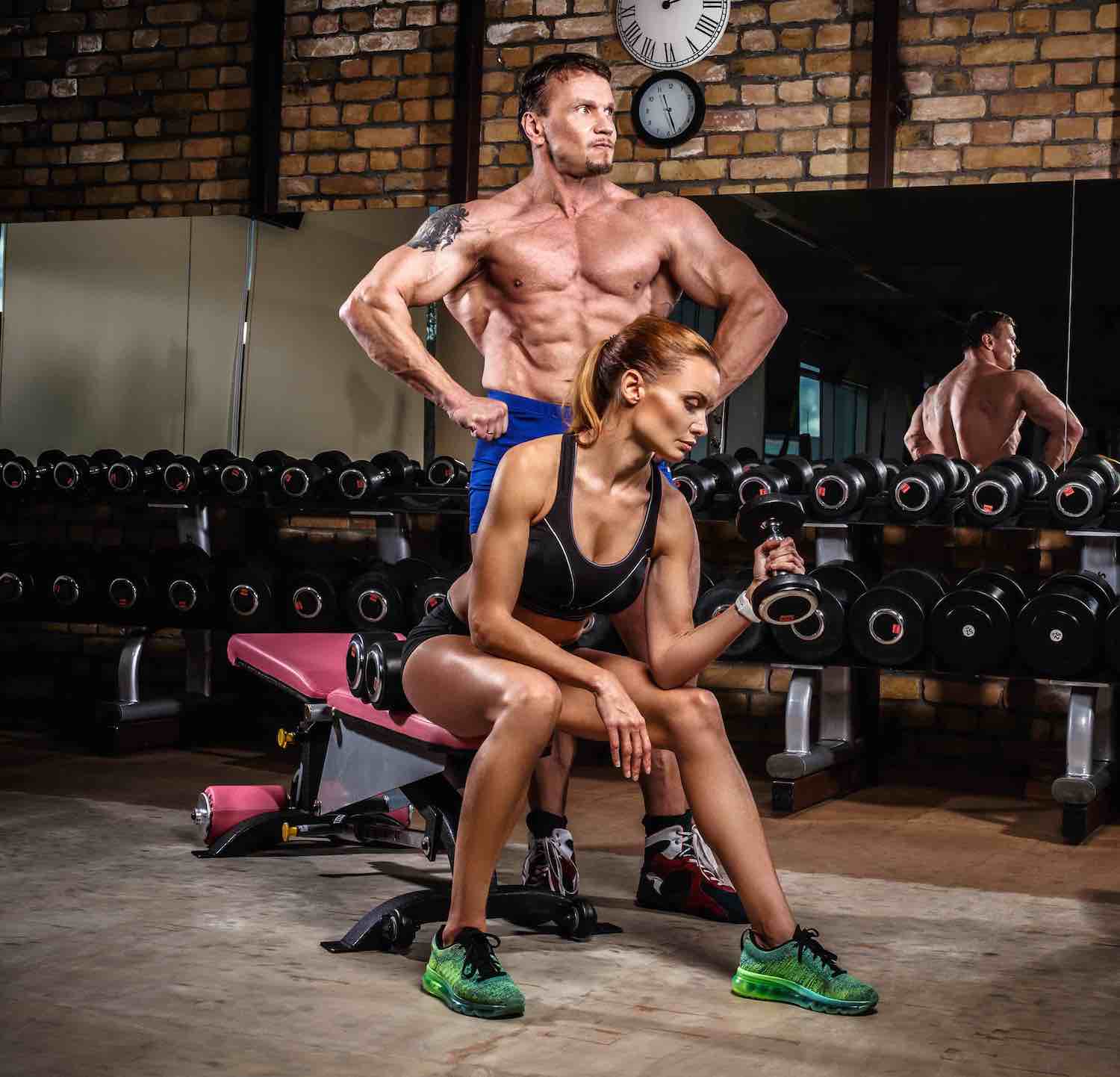 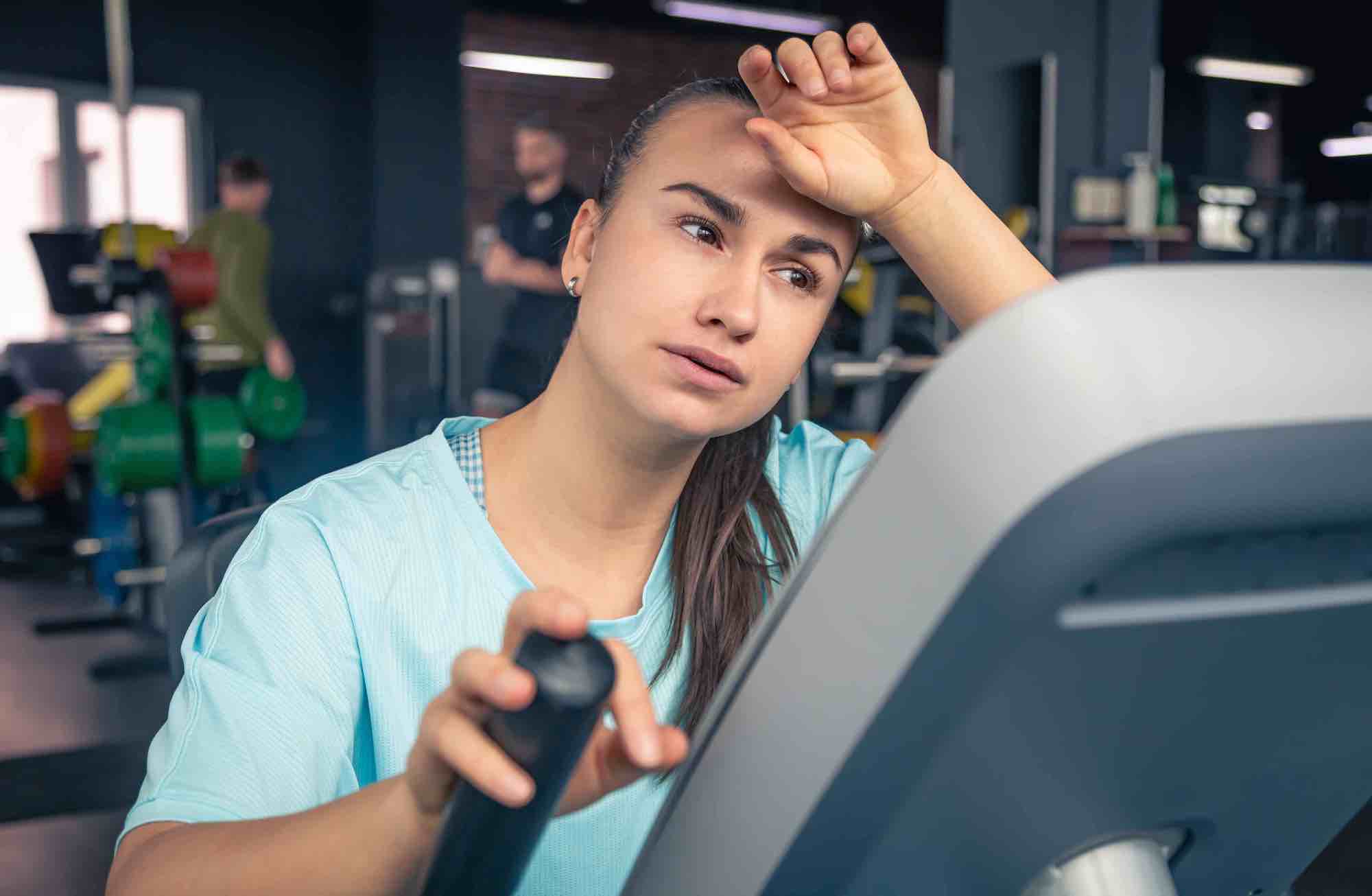 1.  Access to Fitness locations provided by Tivity Health Services, LLC, an affiliate of Burnalong, Inc. Fitness locations are not owned or operated by Tivity Health or its affiliates. Burnalong+ Subscription with fitness location access option entitles subscriber to use the fitness location facilities and amenities available to the holder of a basic membership at the fitness locations. Facilities and amenities vary by location.
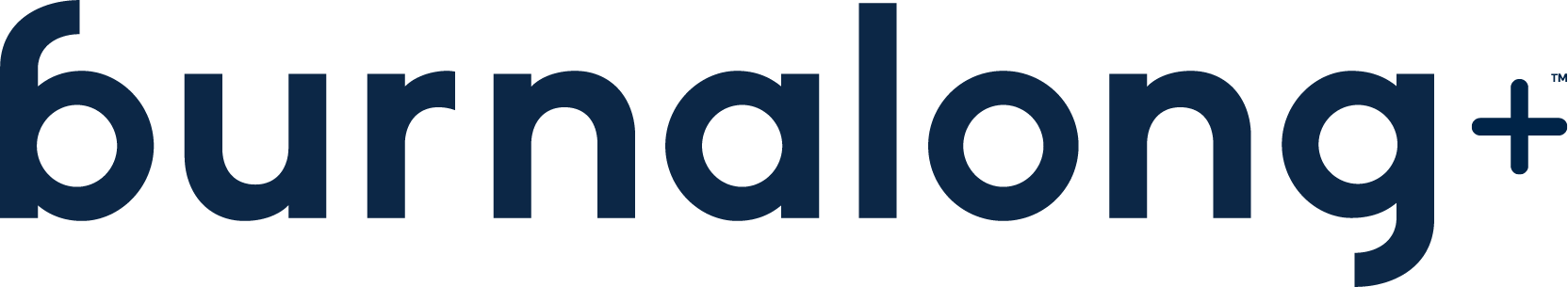 burnalong®, Burnalong is a registered trademark of Burnalong, Inc. © 2024 Burnalong, Inc. All rights reserved. Confidential & Proprietary.
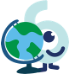 Freedom of choice
Visit multiple locations
No sign up or cancellation fee
No annual or long-term contract
1
2
3
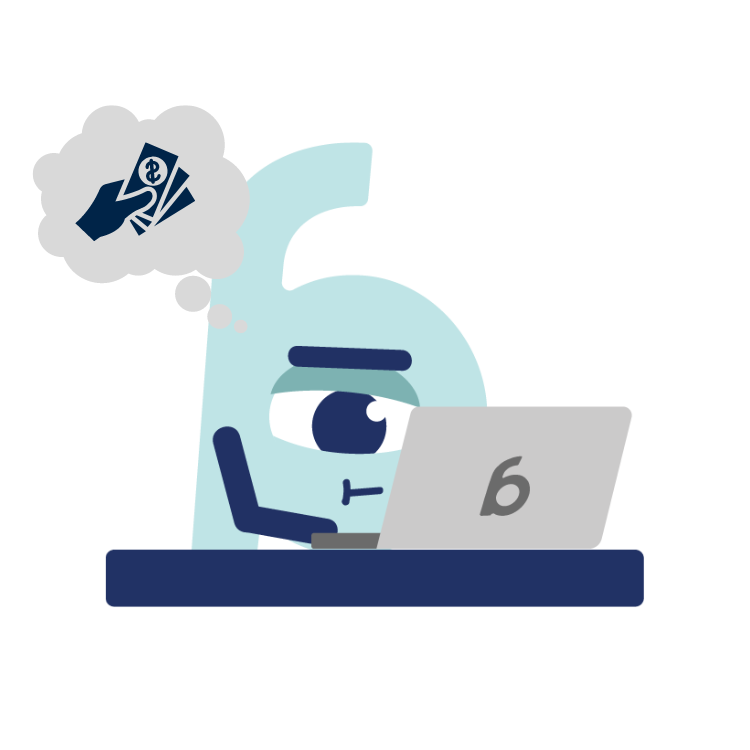 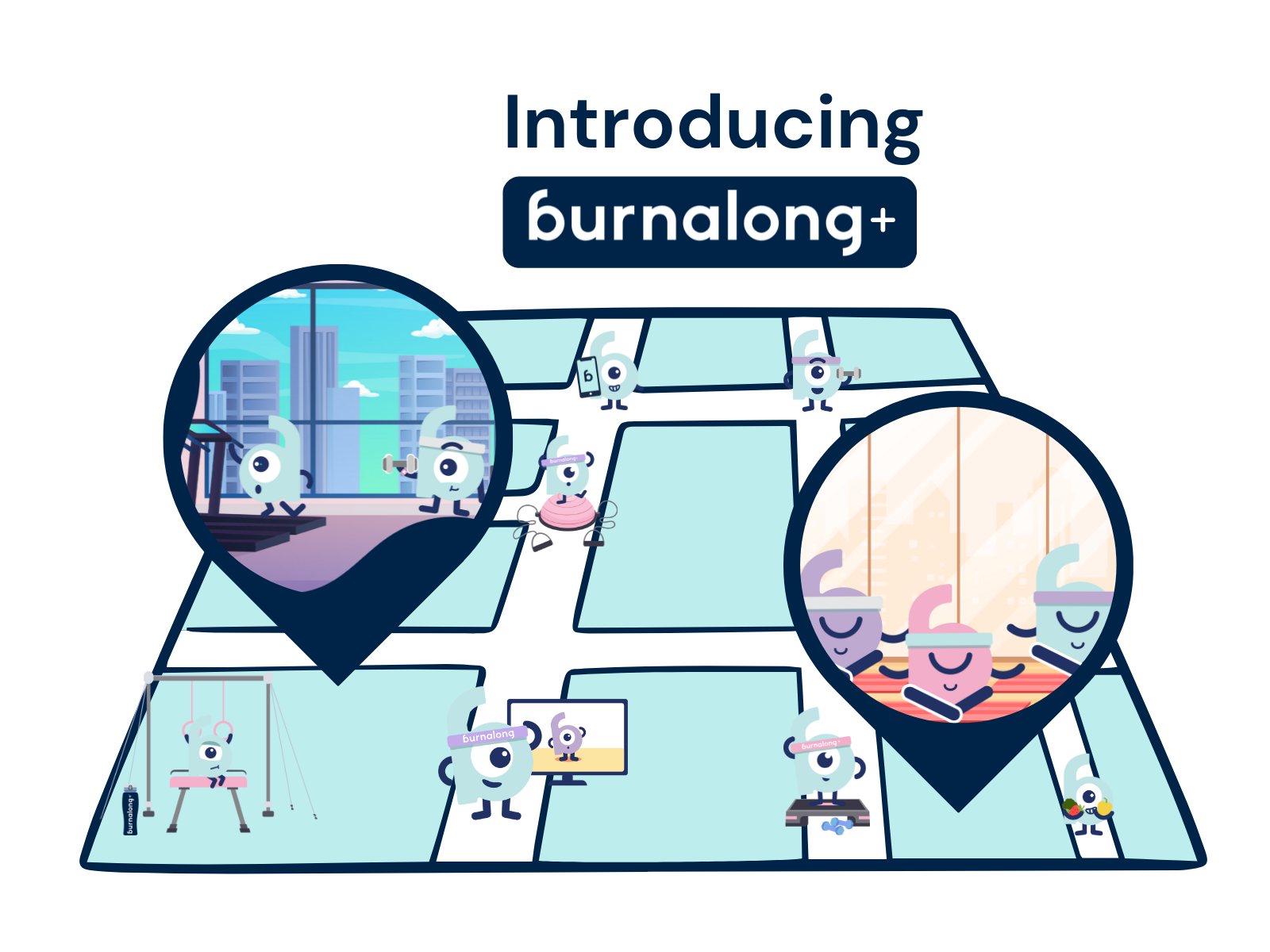 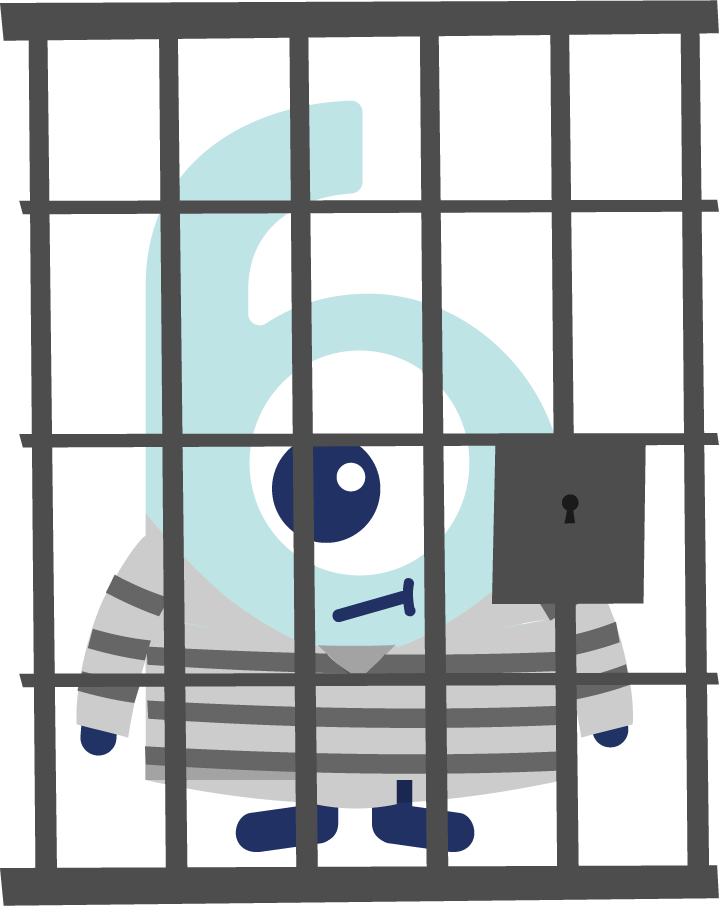 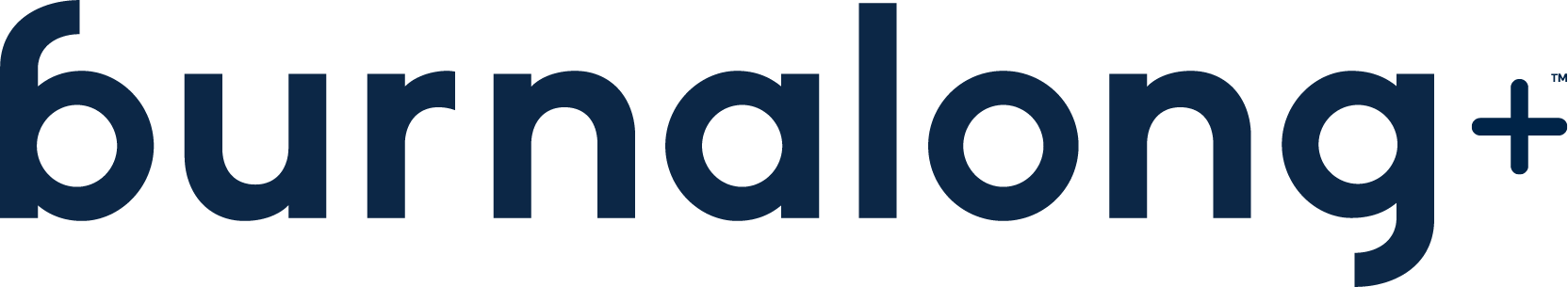 burnalong®, Burnalong is a registered trademark of Burnalong, Inc. © 2024 Burnalong, Inc. All rights reserved. Confidential & Proprietary.
[Speaker Notes: Talk track:
Once you have your ID number you are now able to walk into multiple locations in and around wherever you are.
a) Example 1: Workout / Swimming/ class
b) Example 2: When i travel jump on find fitness studio- I walk in
You can say goodbye to all those extra and added fees you pay with gyms and studios with b+ it is one flat fee.
With B+ you are month to month so when you are ready to cancel just cancel no need to feel like you are being held hostage by the gym.]
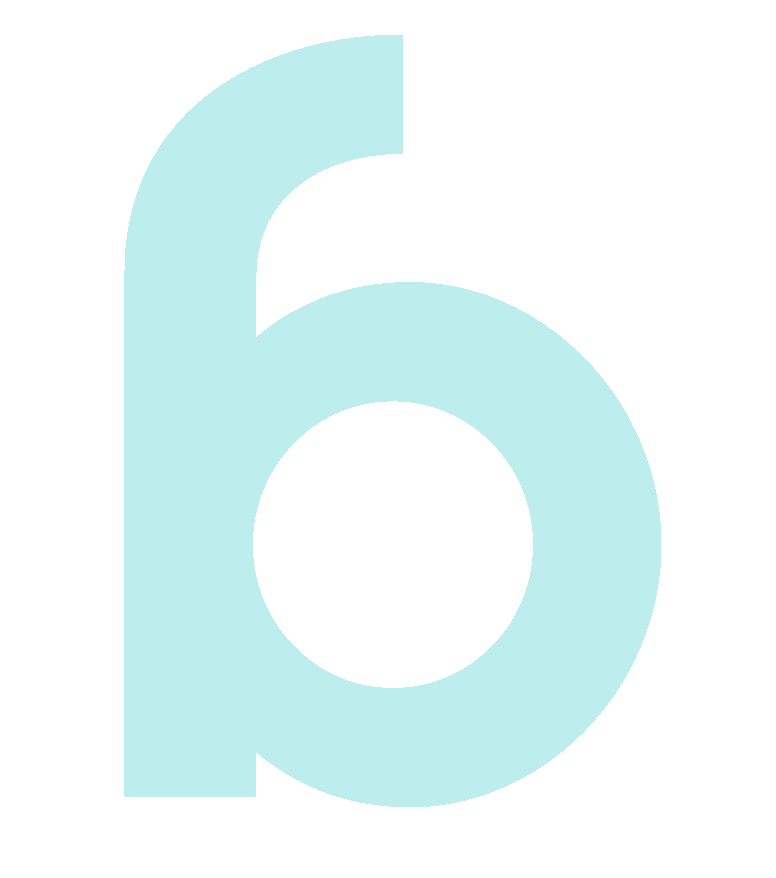 MONTHLY LIVE EVENTS
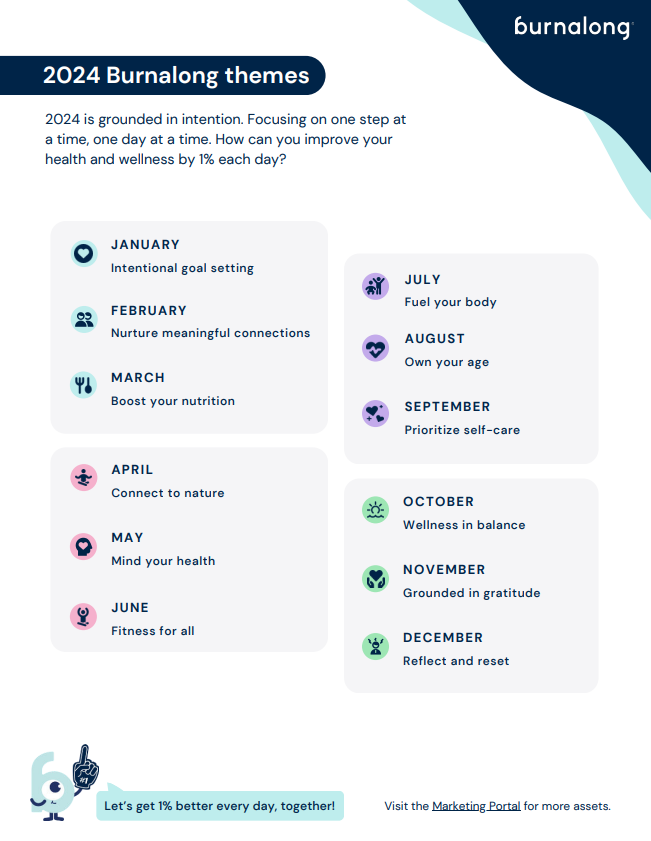 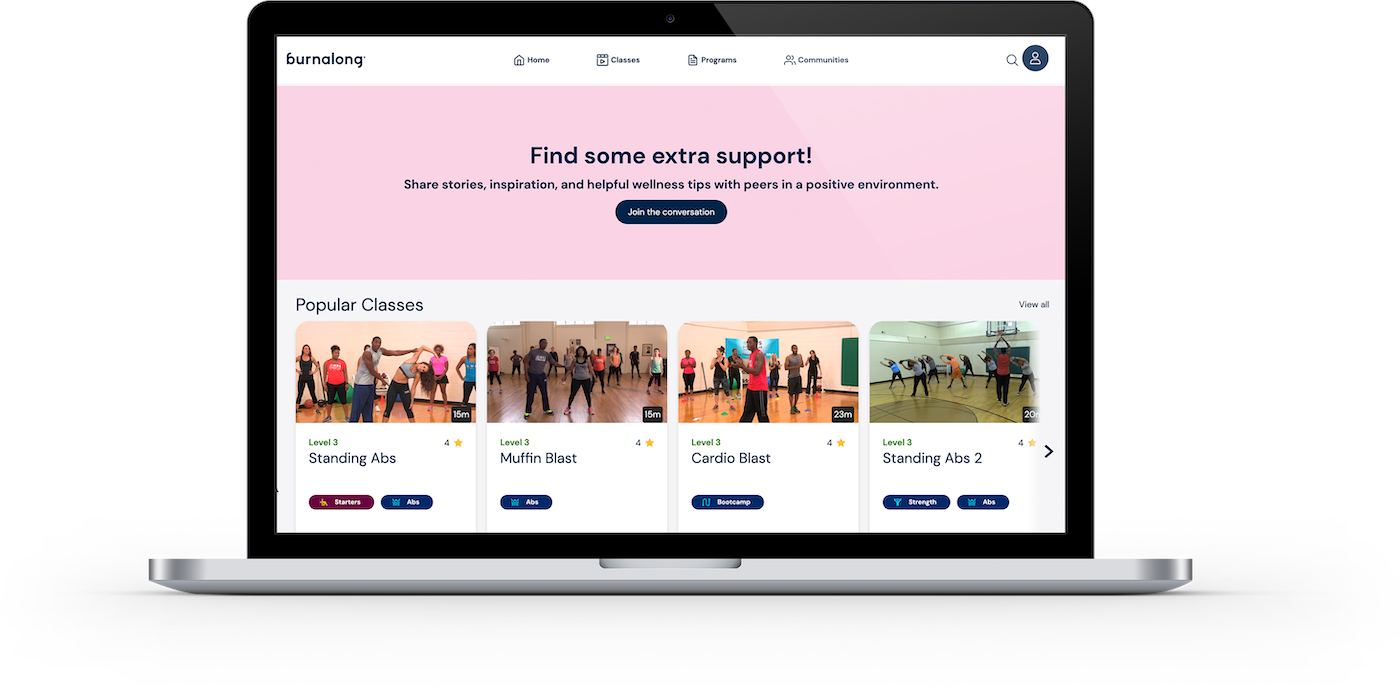 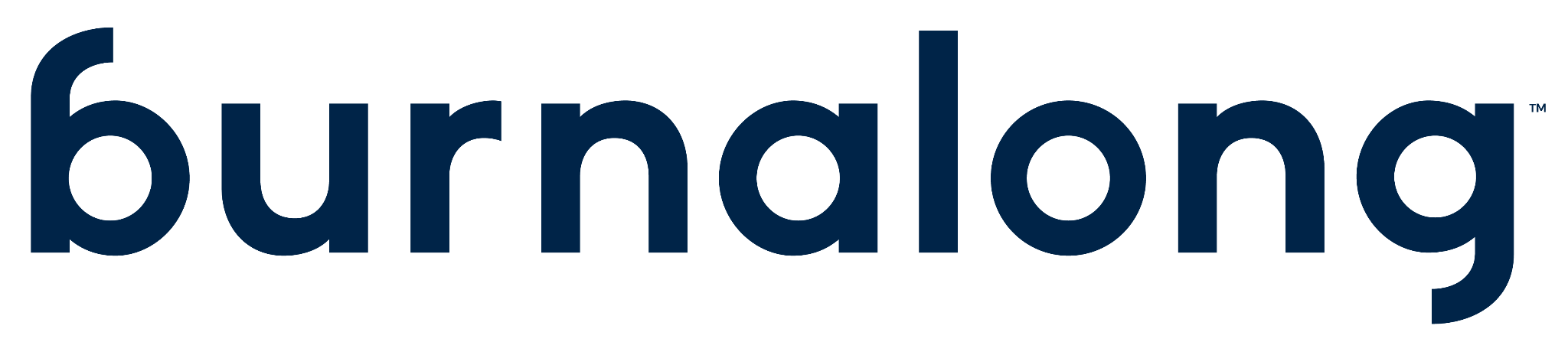 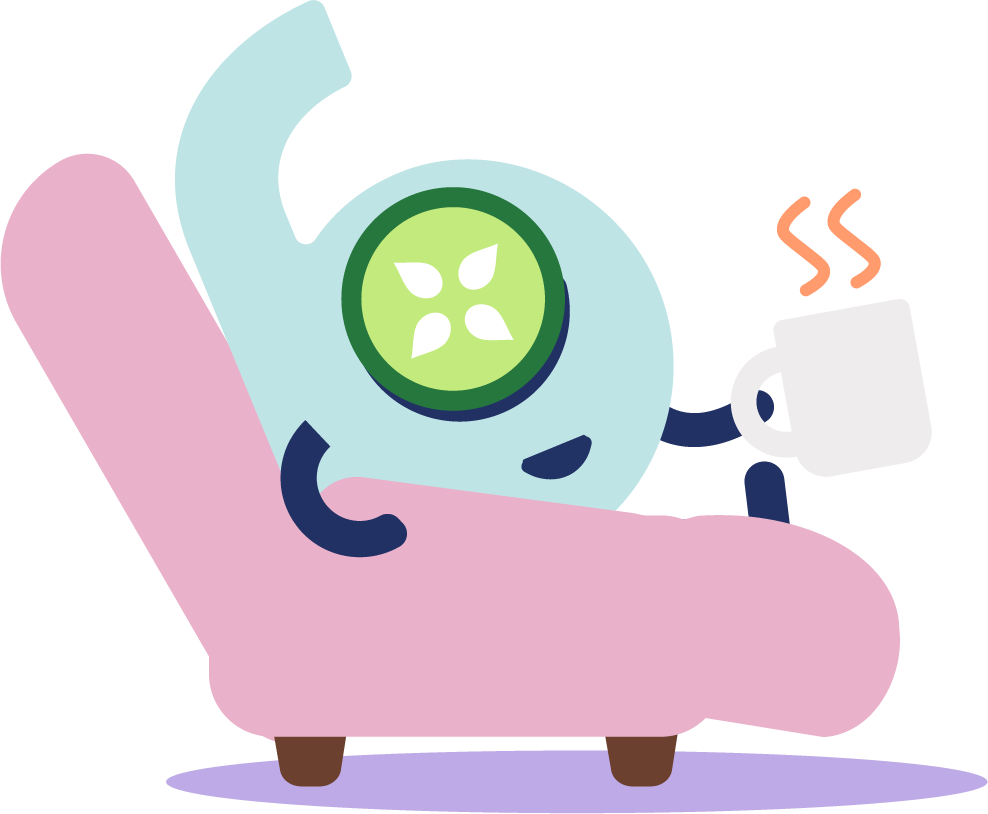 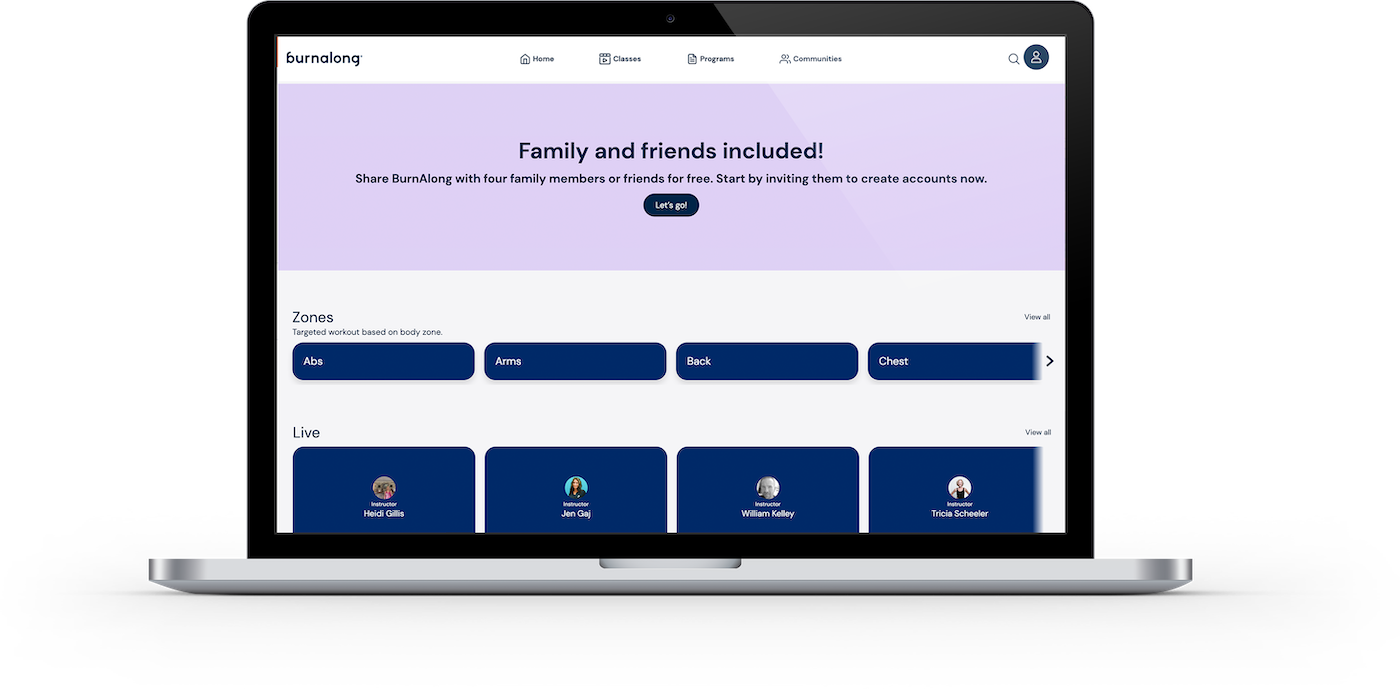 Questions?
CustomerCare@Burnalong.com
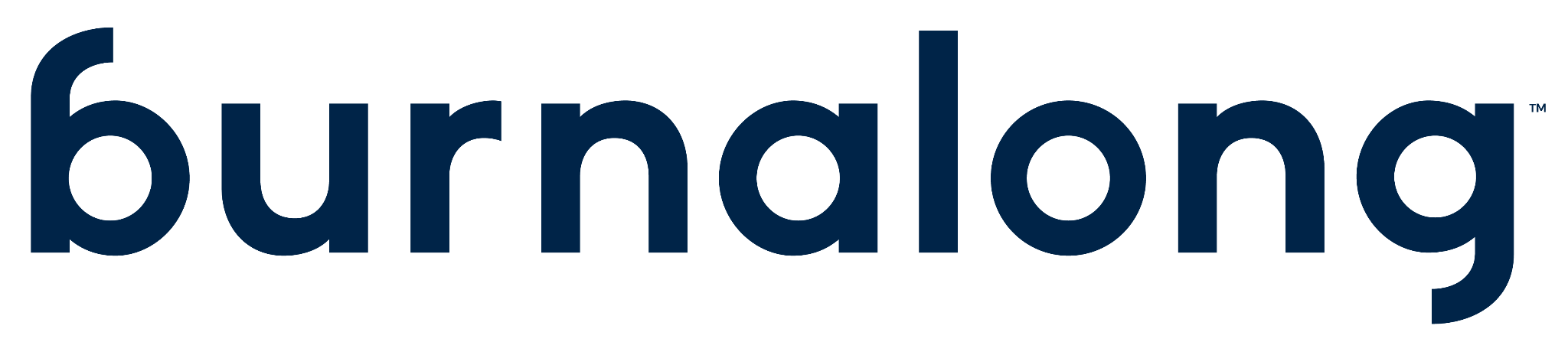